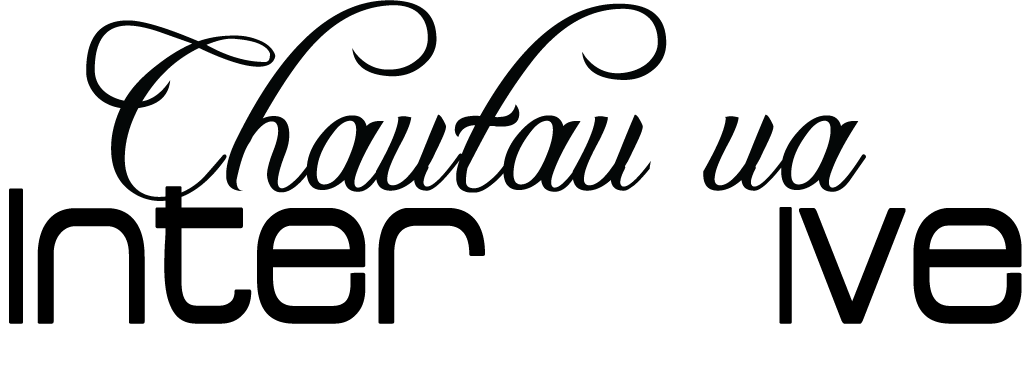 Chautauqua Interactive
Advisors:
The Team:
Drew Davidson
Brenda Harger
Goutham Dindukurthi
Kyle Dolan
Ben Miller
Francisco Souki
Aaron Vanderbeek
Client Representatives:
Margaret Johnson
Bonnie Nelson Schwartz
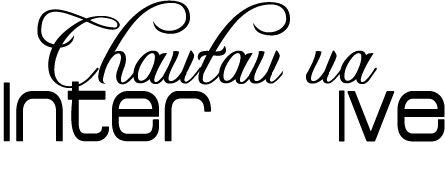 The Client
Putting on the International Festival of Arts and Innovation
LakeArts
Foundation
Gated community known for 9 week-long Summer Season featuring Opera, Theater, Dance, Lectures, etc.
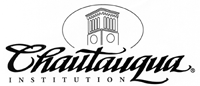 The Client
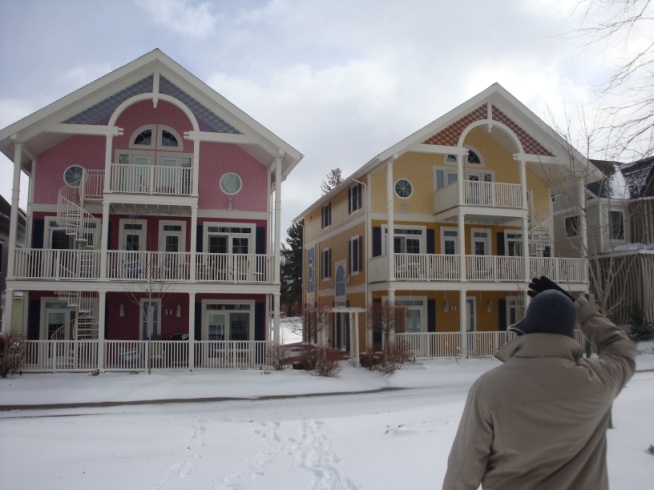 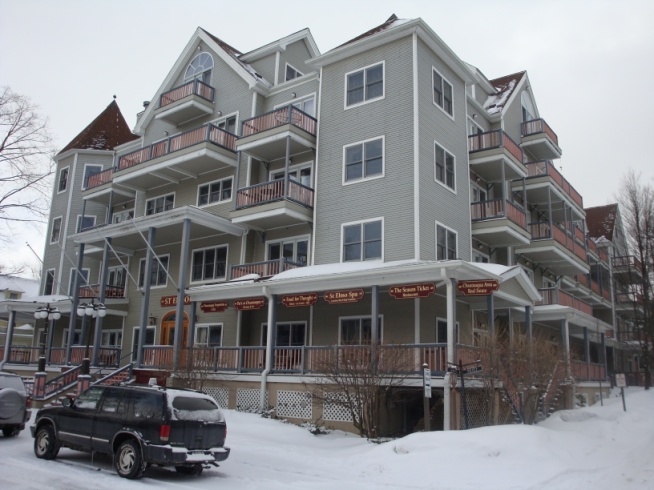 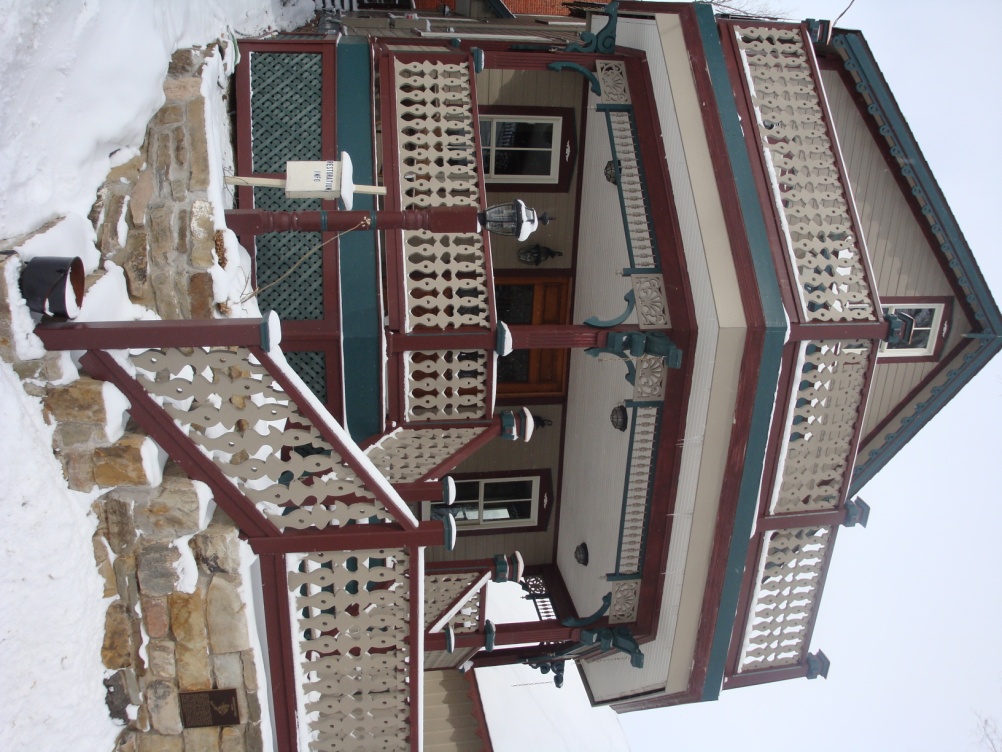 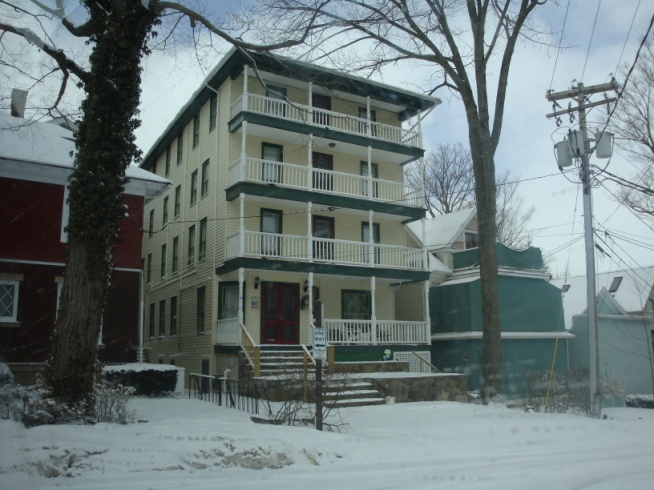 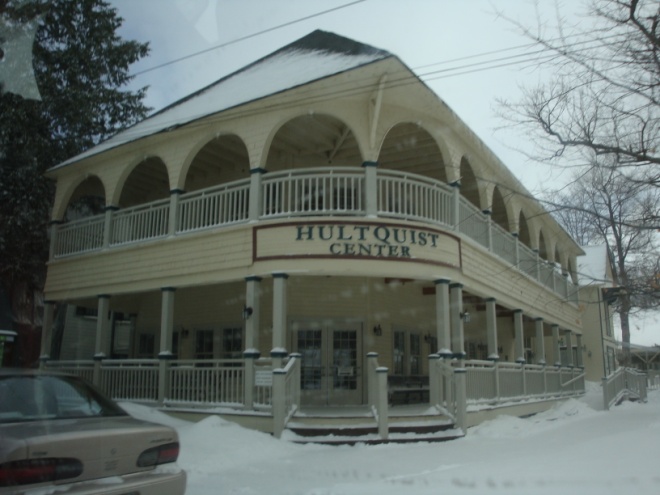 The Client
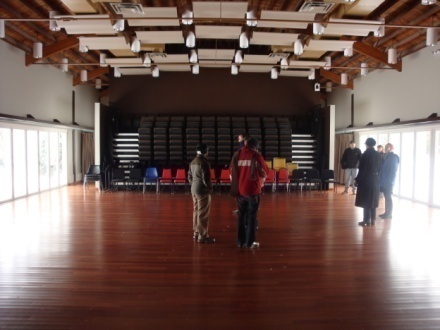 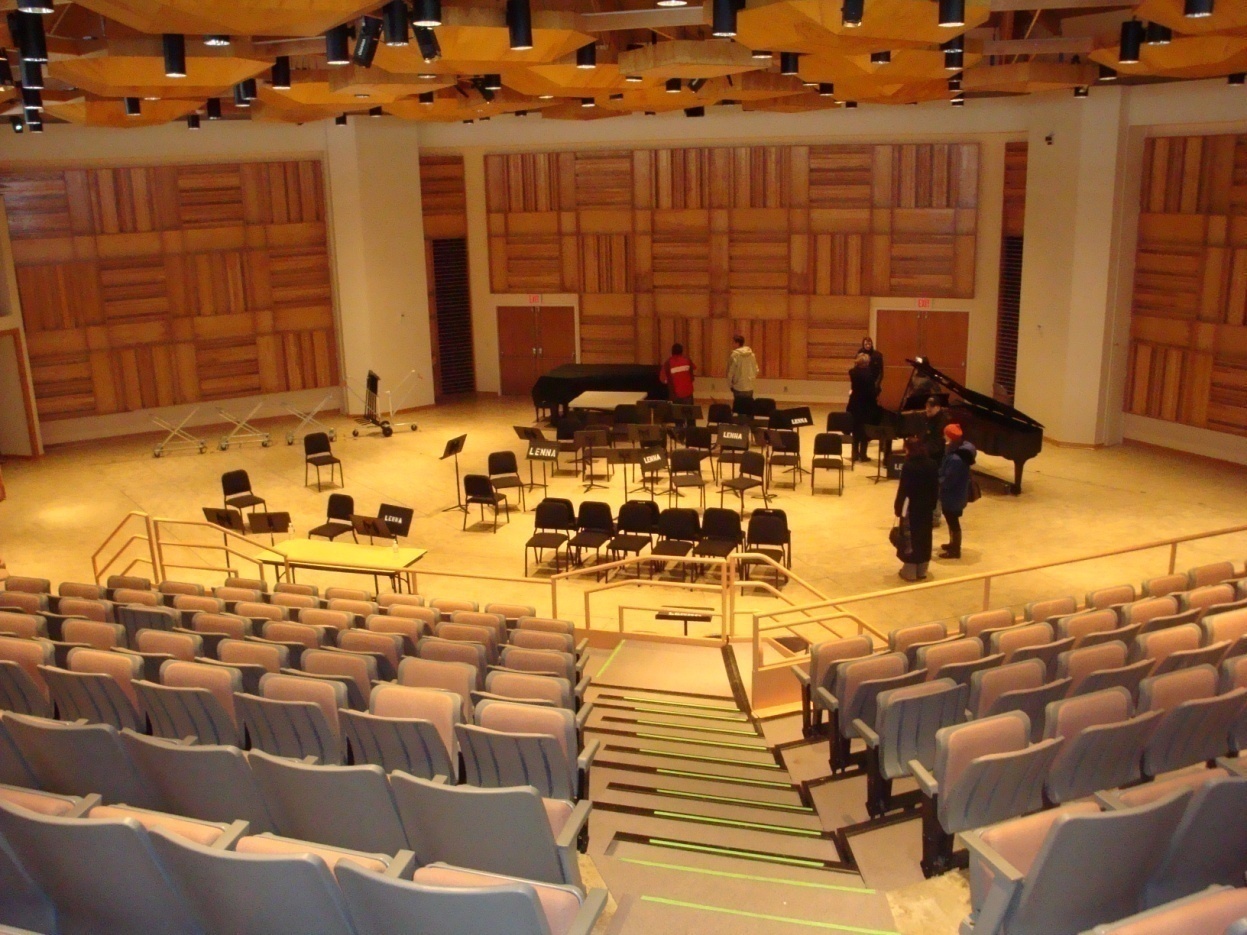 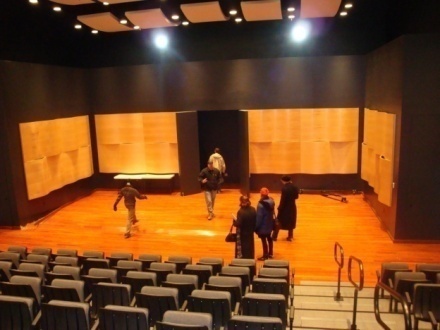 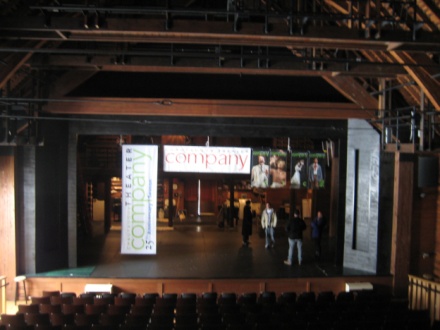 Our Audience
Well-heeled intellectuals
Not necessarily familiar with high-tech
The most tech-based solutions could still ignite very interesting discussions
Previous ETC Projects
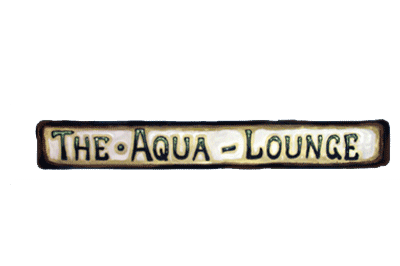 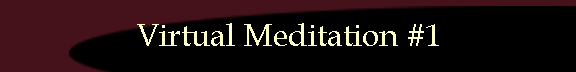 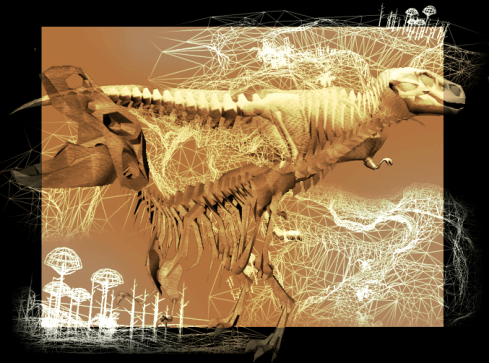 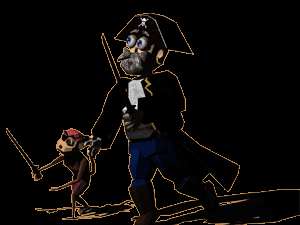 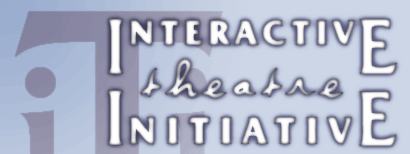 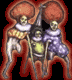 EROShambo
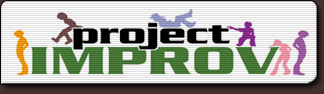 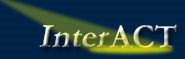 Research
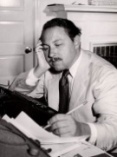 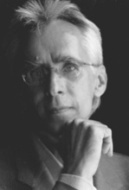 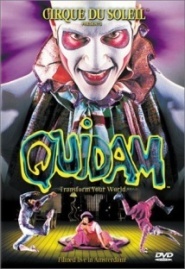 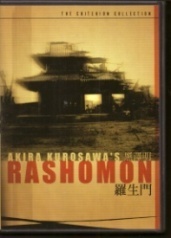 Short Stories
Full Length Plays
1-Act Plays
Film
Performance
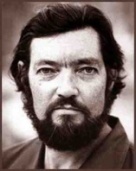 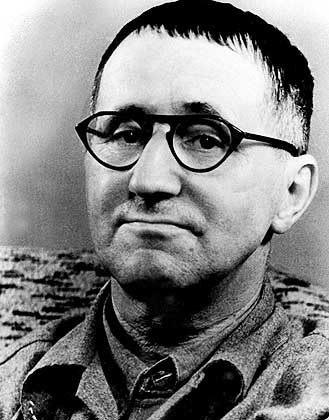 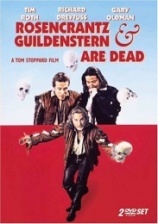 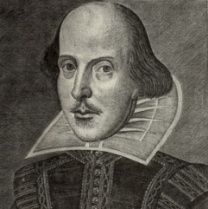 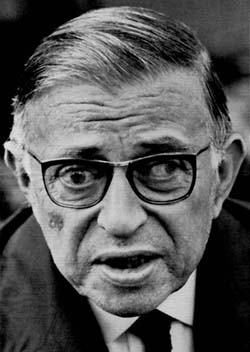 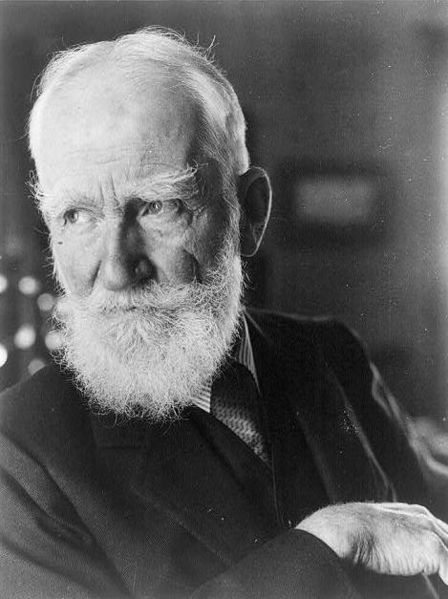 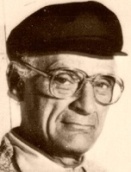 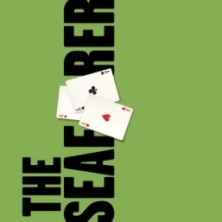 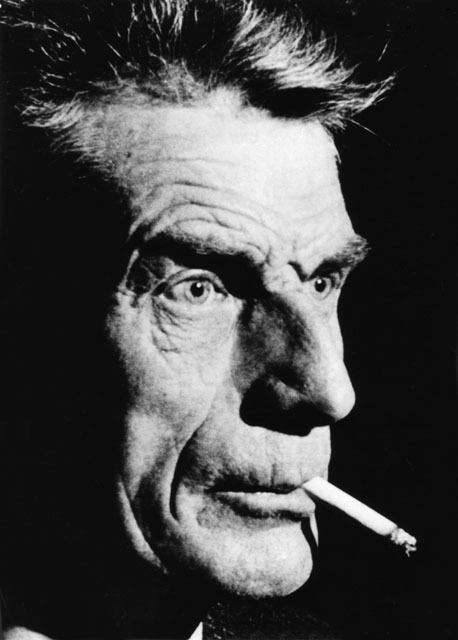 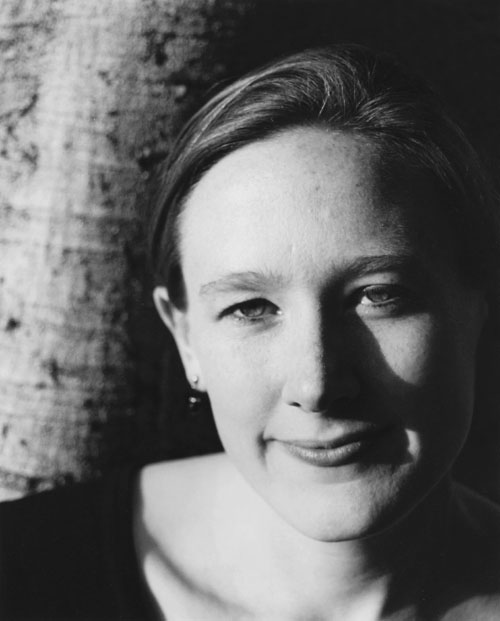 Research
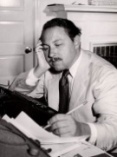 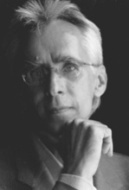 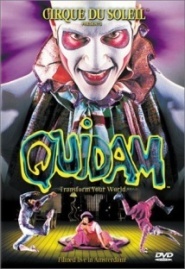 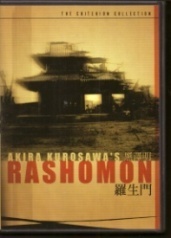 Short Stories
Full Length Plays
1-Act Plays
Film
Performance
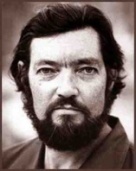 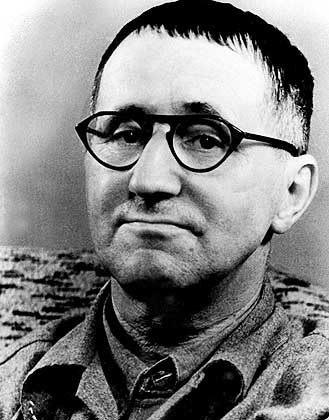 PERSPECTIVE
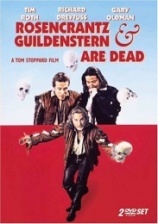 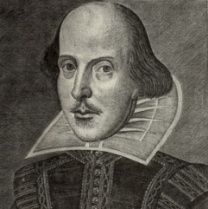 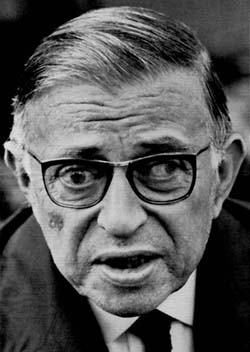 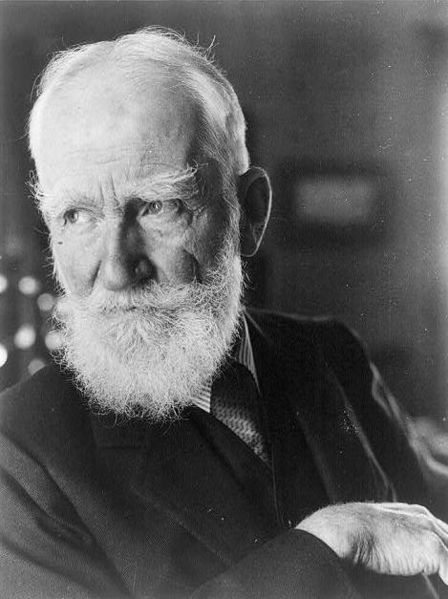 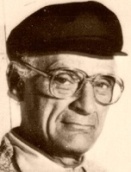 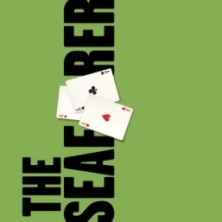 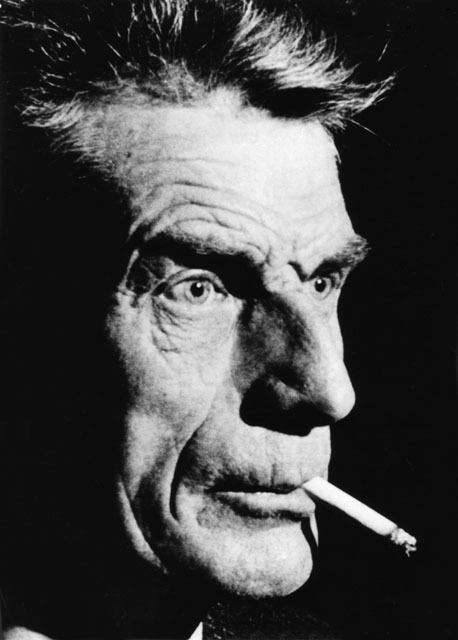 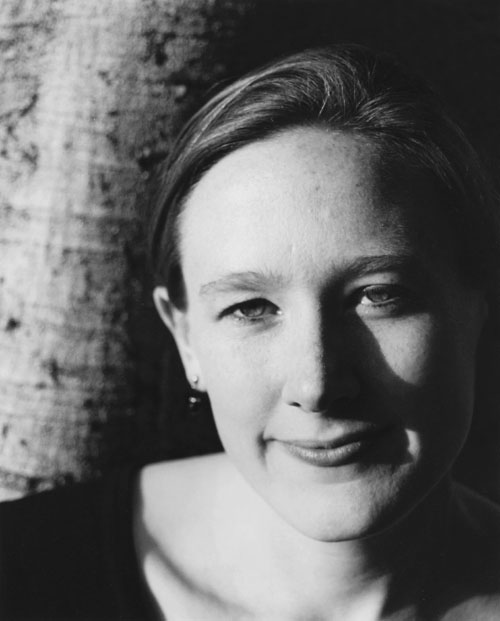 Our Goal
To combine technology and theatrical performance art with the purpose of creating a meaningful interactive experience for the audience
To engender the feeling of agency in the audience, which we believe will significantly enhance the experience created by a theatrical performance on many levels
Deliverable
Evolution of a Deliverable
A two hour-long performance
Deliverable
Evolution of a Deliverable
A two hour-long performance
Three small proof of concept prototypes
Deliverable
Evolution of a Deliverable
A two hour-long performance
Three small proof of concept prototypes
Two 20 minutes-long proof of concept prototypes
Deliverable
Evolution of a Deliverable
A two hour-long performance
Three small proof of concept prototypes
Two 20 minutes-long proof of concept prototypes
One full performance and the Design Document for a second one
Deliverable
September:
The Symposium at Chautauqua:
 Performances
 Discussion / Panel
At least two team members should be available to go to Chautauqua in September
Design Concepts
Quarter Presentations
Design Concepts
Quarter Presentations
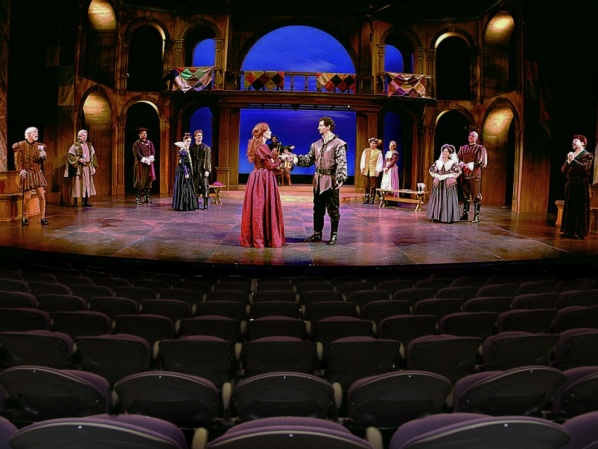 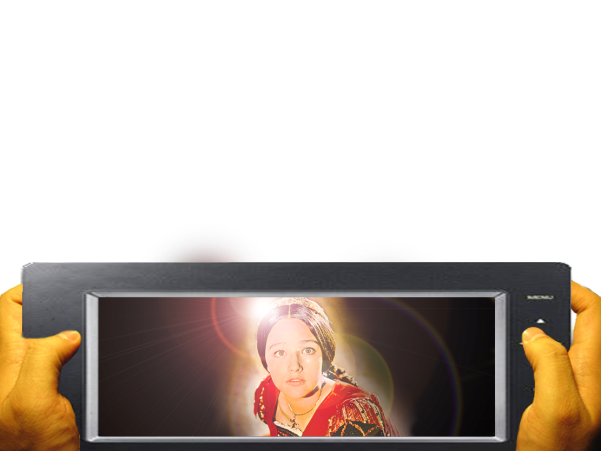 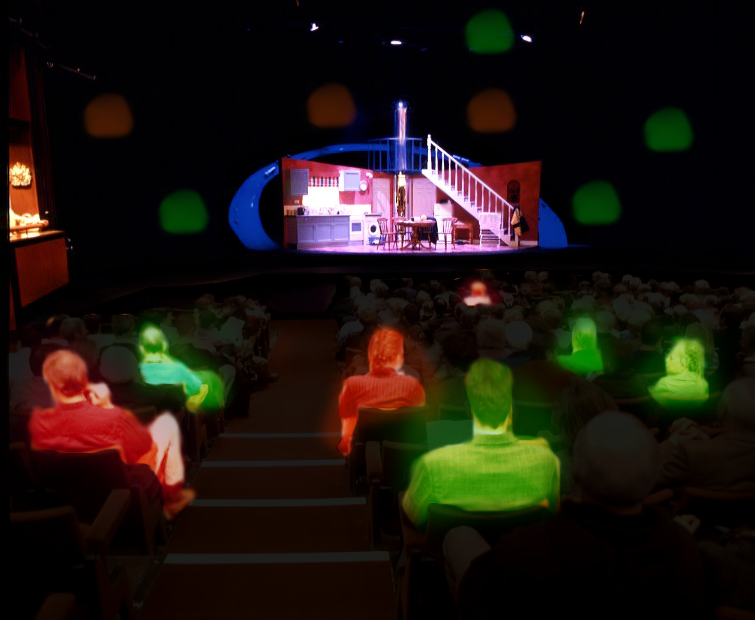 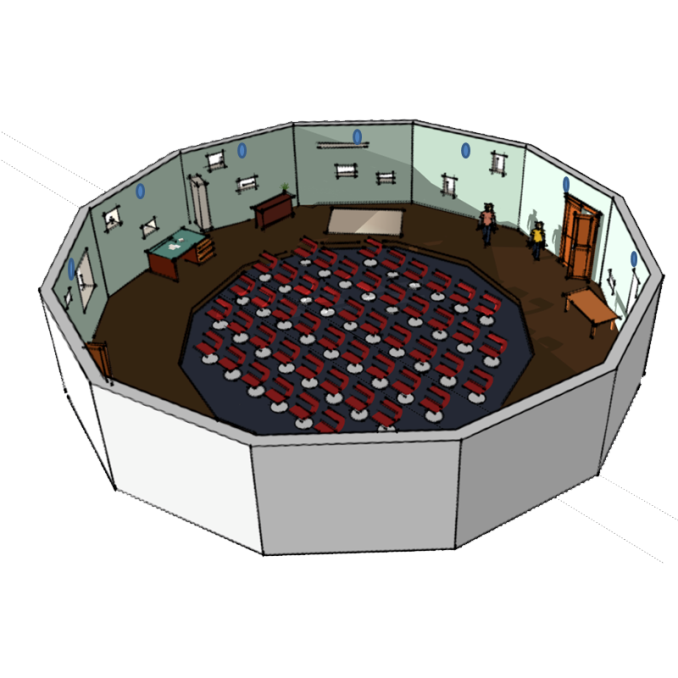 Design Concepts
Half Presentations
Design Concepts
Half Presentations
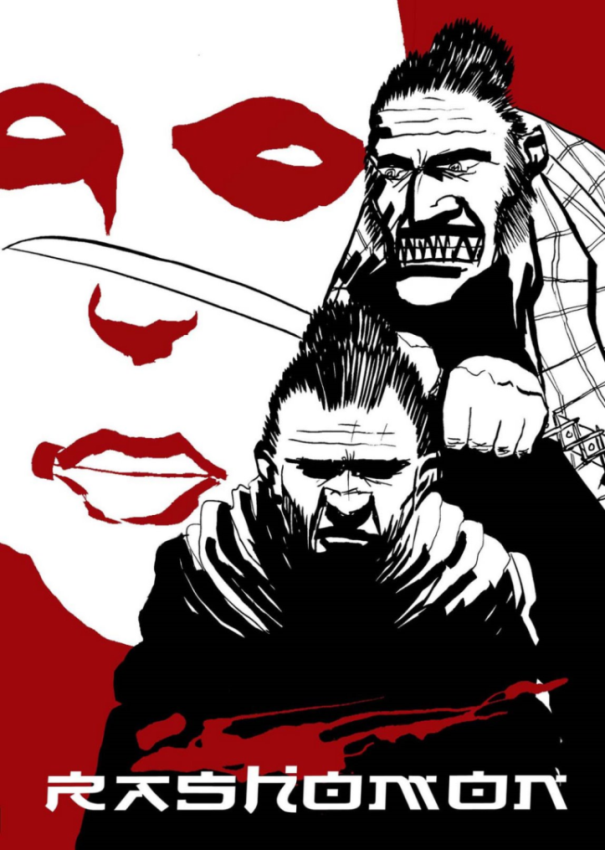 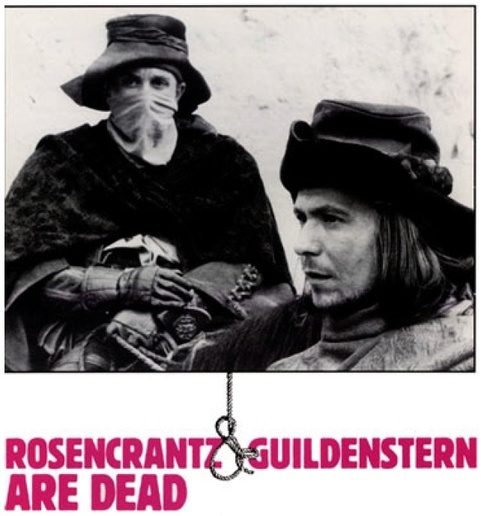 Hamlet
Final Designs
Design Document fully completed
Purchased most of the tech
Tech solutions at 70%
However, we chose not to put on a performance
Rashomon
Final Designs
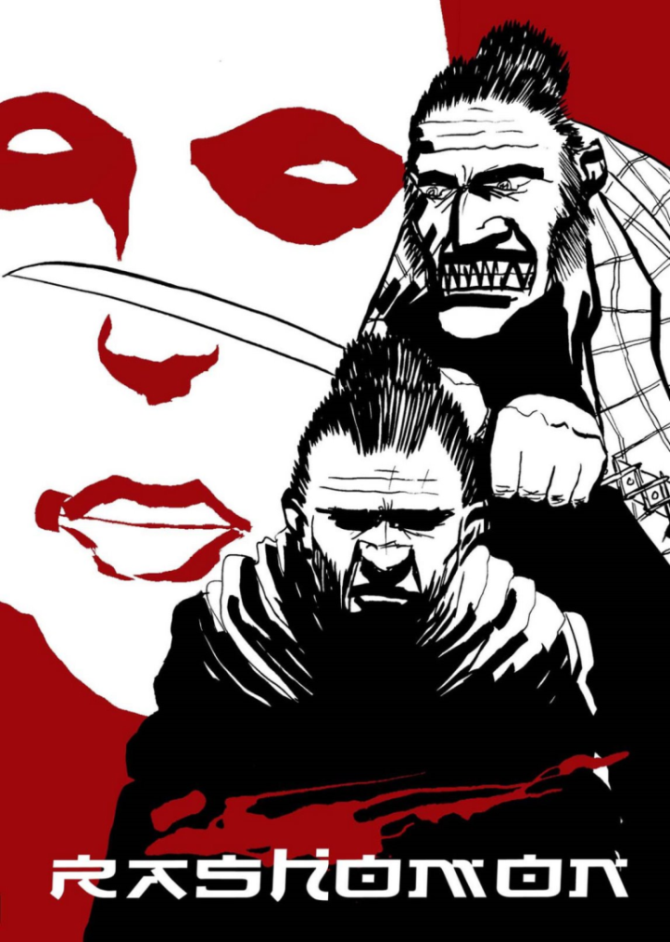 Rashomon
High Concept - Goal
Exploiting the emphasis on perspectives in the story “Rashomon” to give an audience meaningful choices to make in a non-traditional theater setting
Rashomon
The Story
Bandit
Everyone
Agrees
Wife
Husband
Rashomon
Projection Screens
Layout
Projections represent characters in court, while actors represent the reenactment of testimonies
Stage area
Swivel chairs
Rashomon
Beginning Layout
All introductory stories play at the same time, with the audience’s collective attention determining volume levels
Rashomon
Beginning Layout
Audience’s attention will determine which character testifies first
Rashomon
Character’s Testimony
The other characters’ projections react to the story as it is being told
Rashomon
In the end
The performance order potentially varies from one show to the next 
Audience members will be asked to provide judgment
We will analyze the data and find possible relationships to the play’s order
Technology
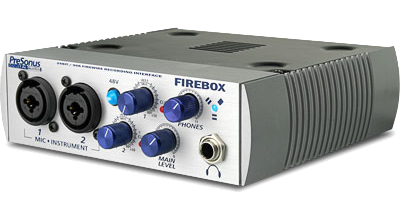 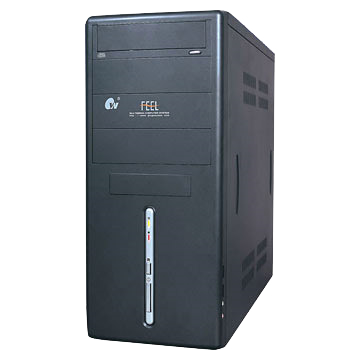 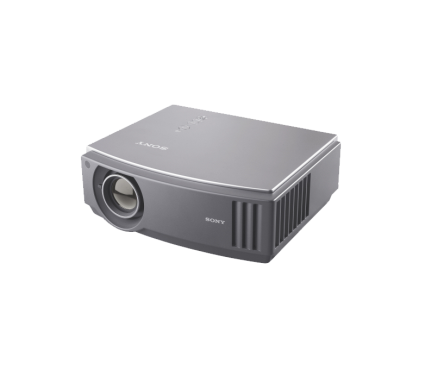 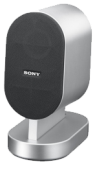 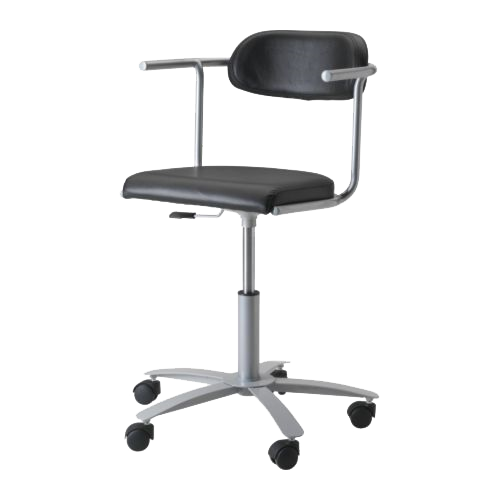 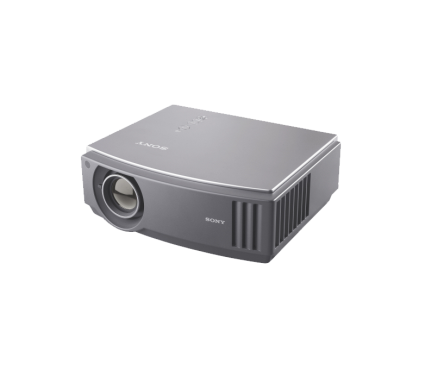 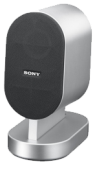 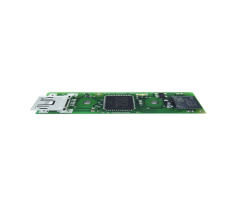 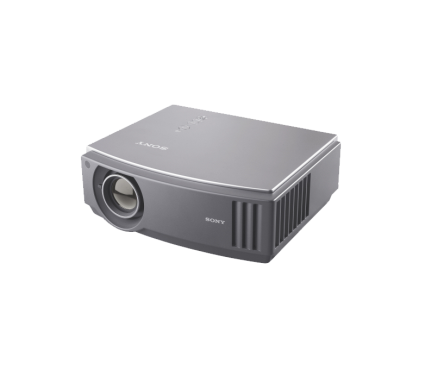 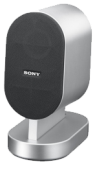 Technology
Midi data sent to Max/MSP/Jitter
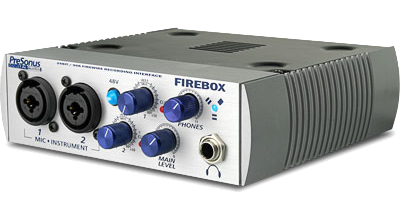 Midi data sent to external controller
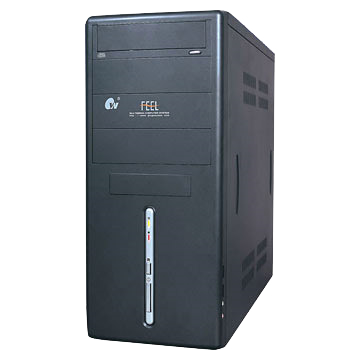 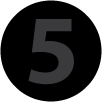 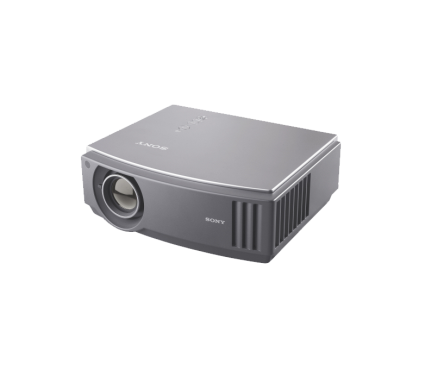 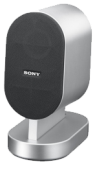 Outputs sound with different volumes to three speakers
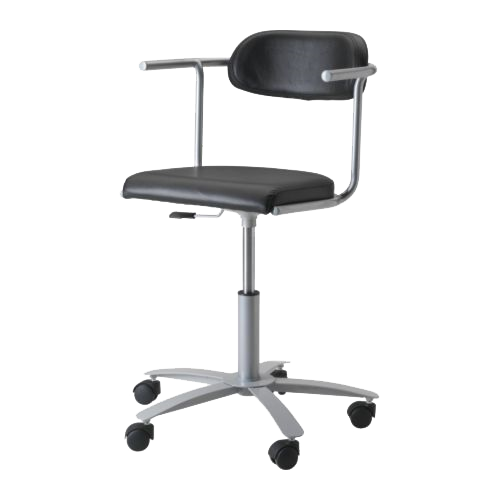 Jitter outputs three videos to separate projectors
C++
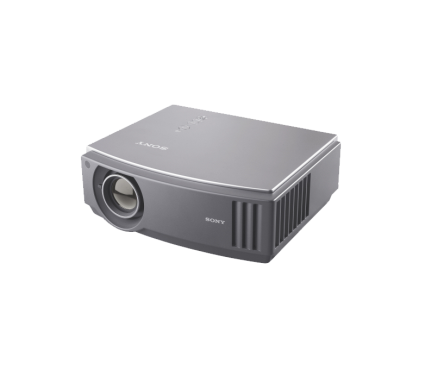 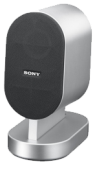 PC translates sensor data to MIDI
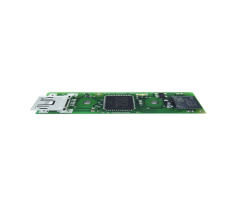 Sensor communicates with PC via USB
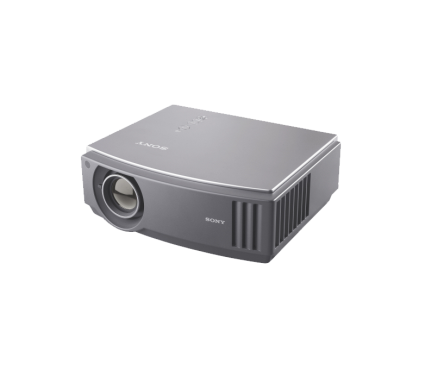 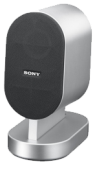 Technology
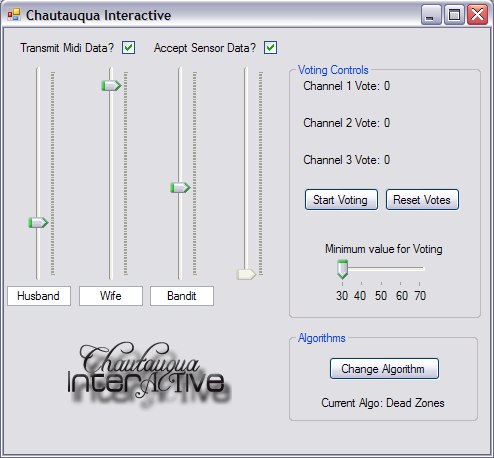 Technology
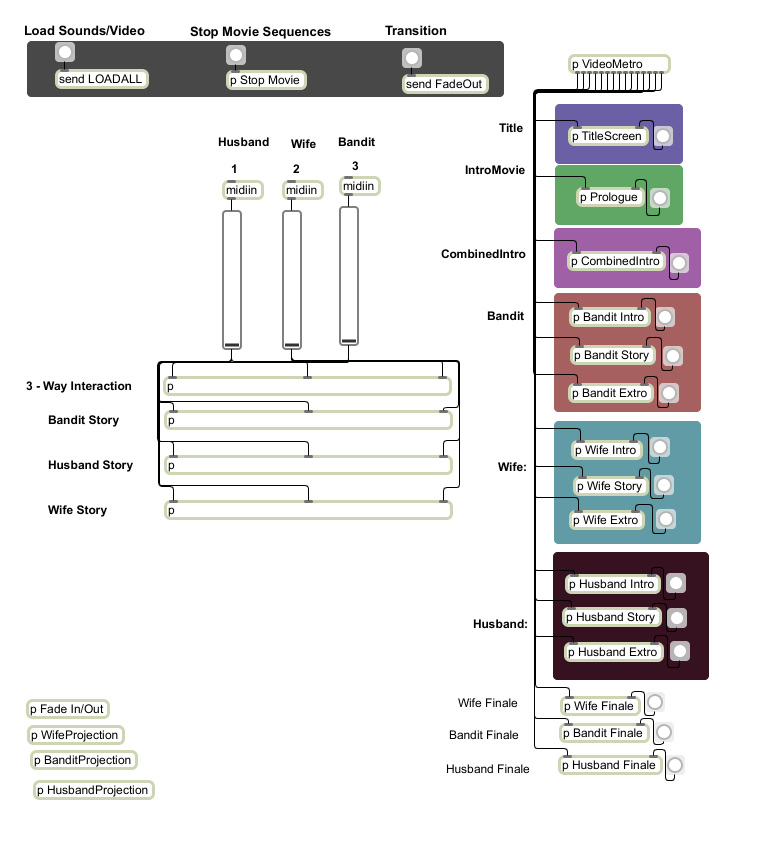 Technology
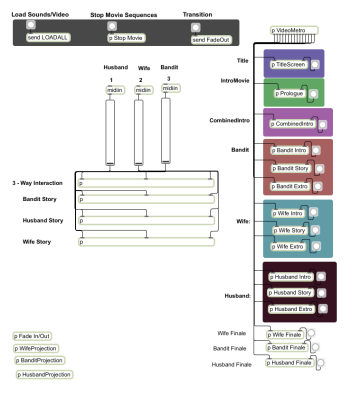 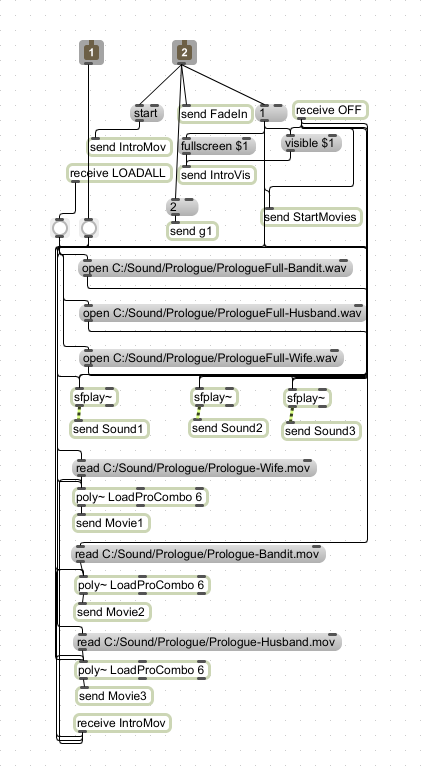 Technology
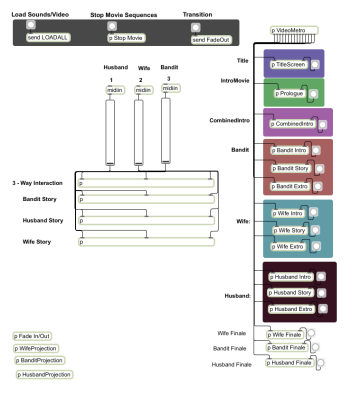 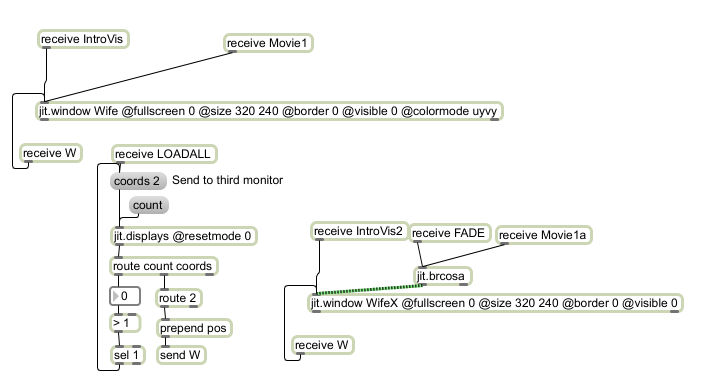 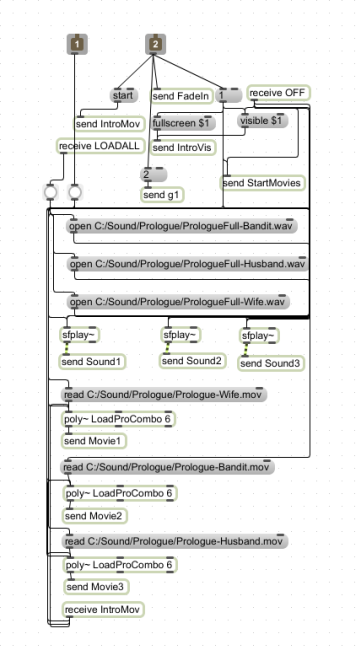 Technology
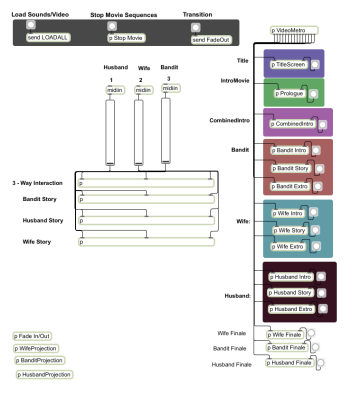 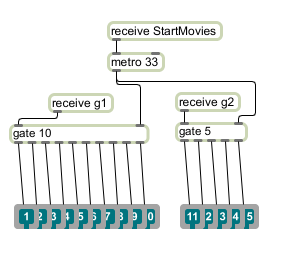 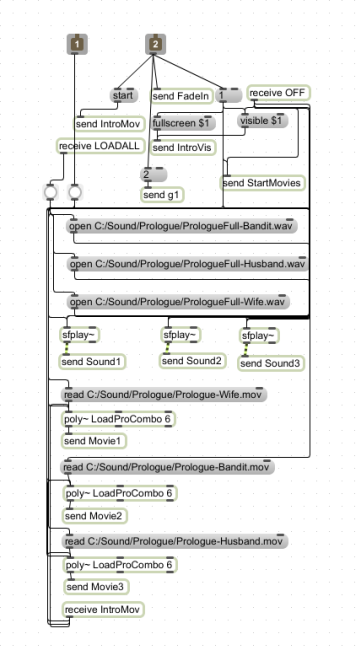 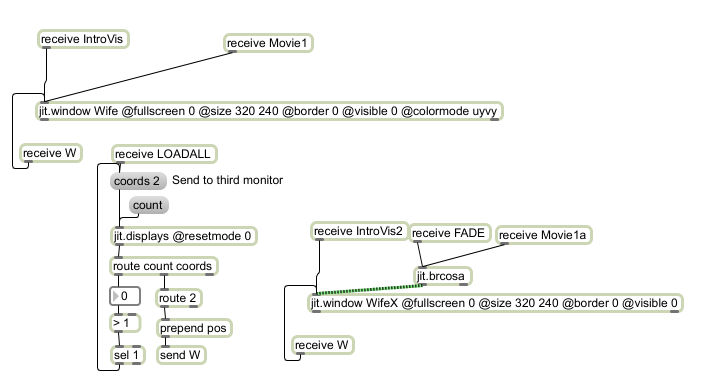 Technology
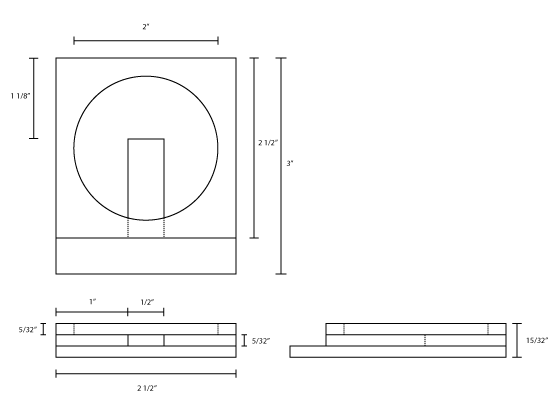 Sensor 
Casing
Technology
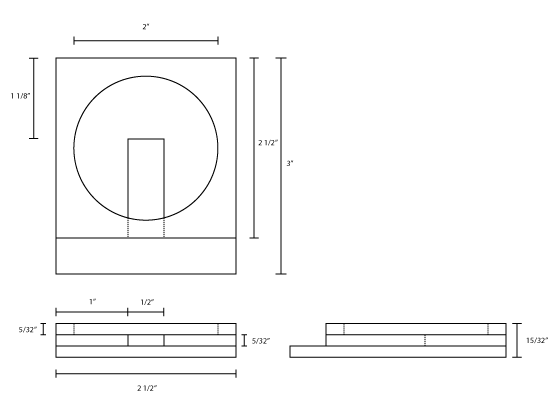 Sensor 
Casing
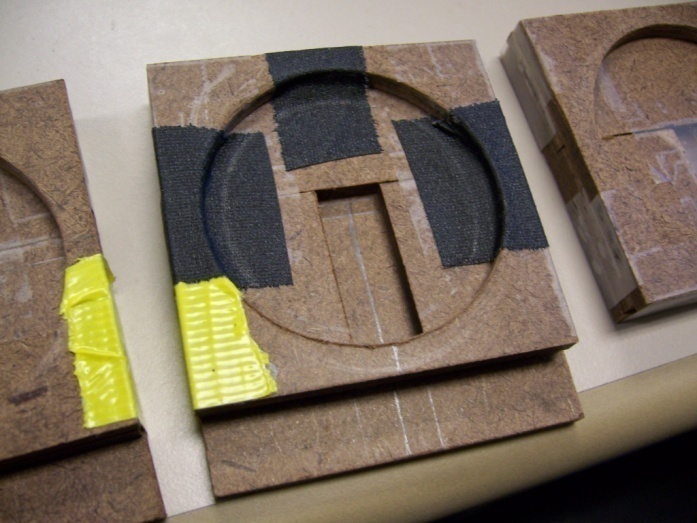 Technology
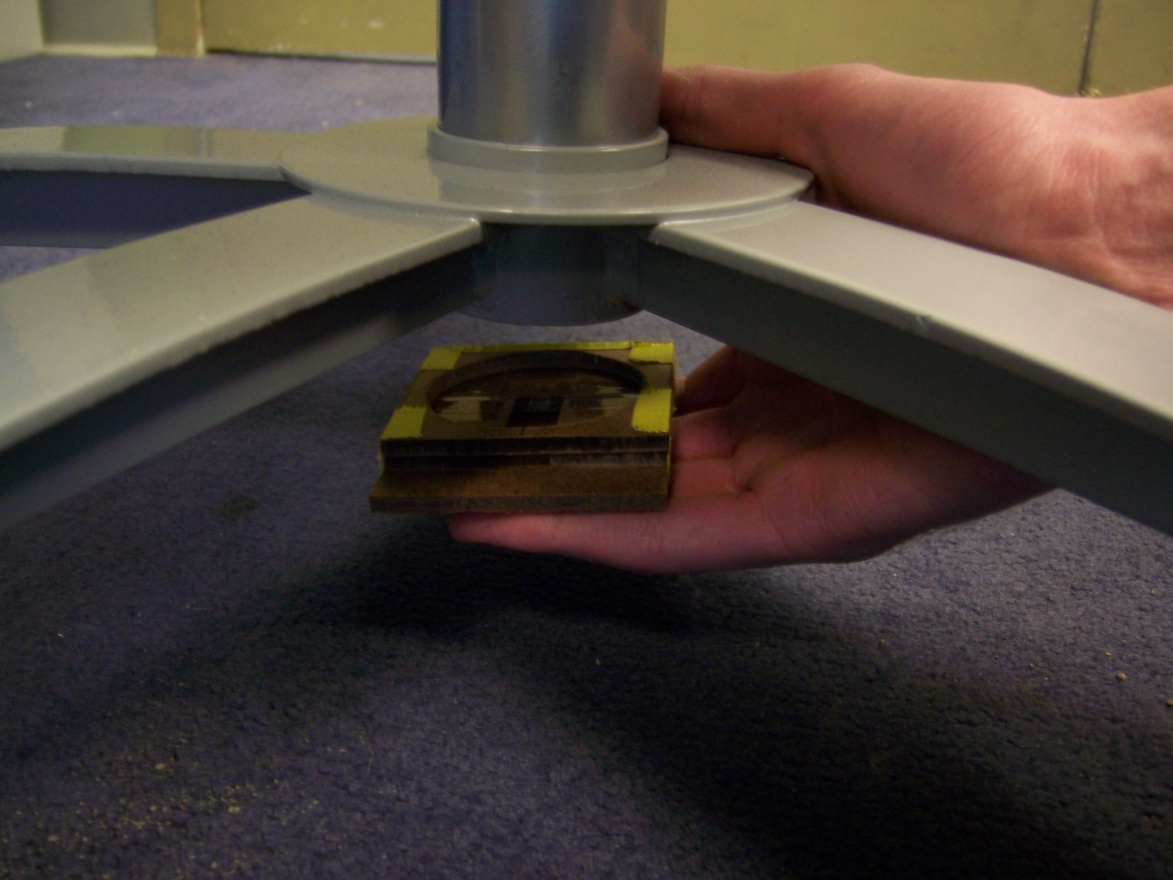 Technology
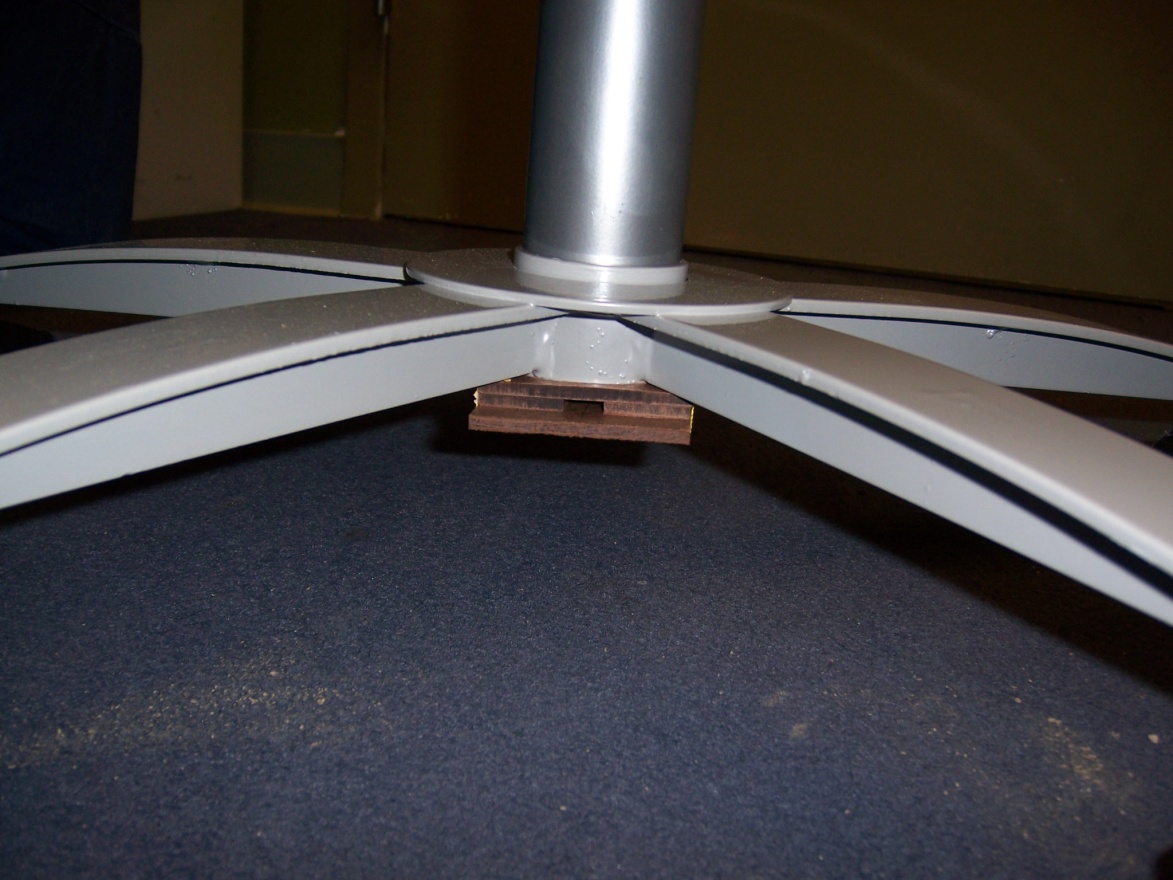 Technology
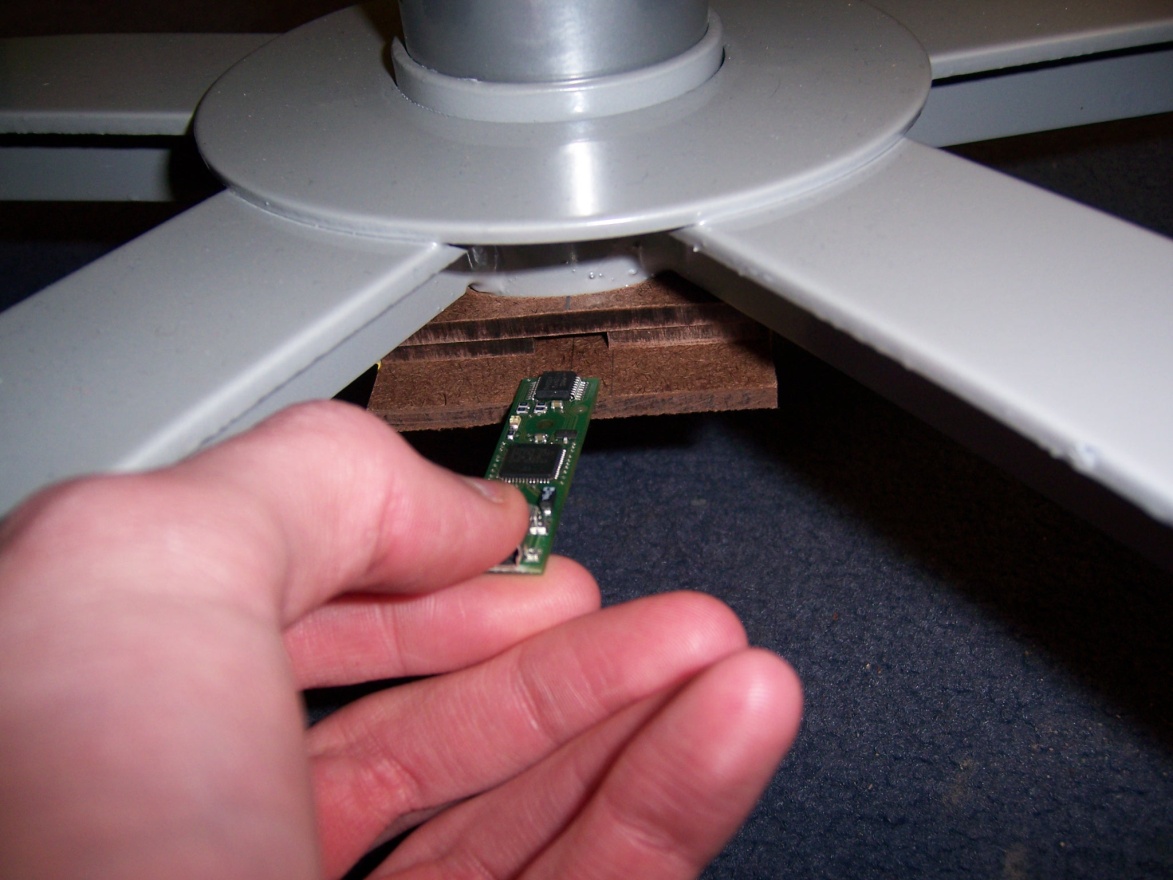 Playtesting
Playtesting
Wizard of Oz Playtesting
Playtesting
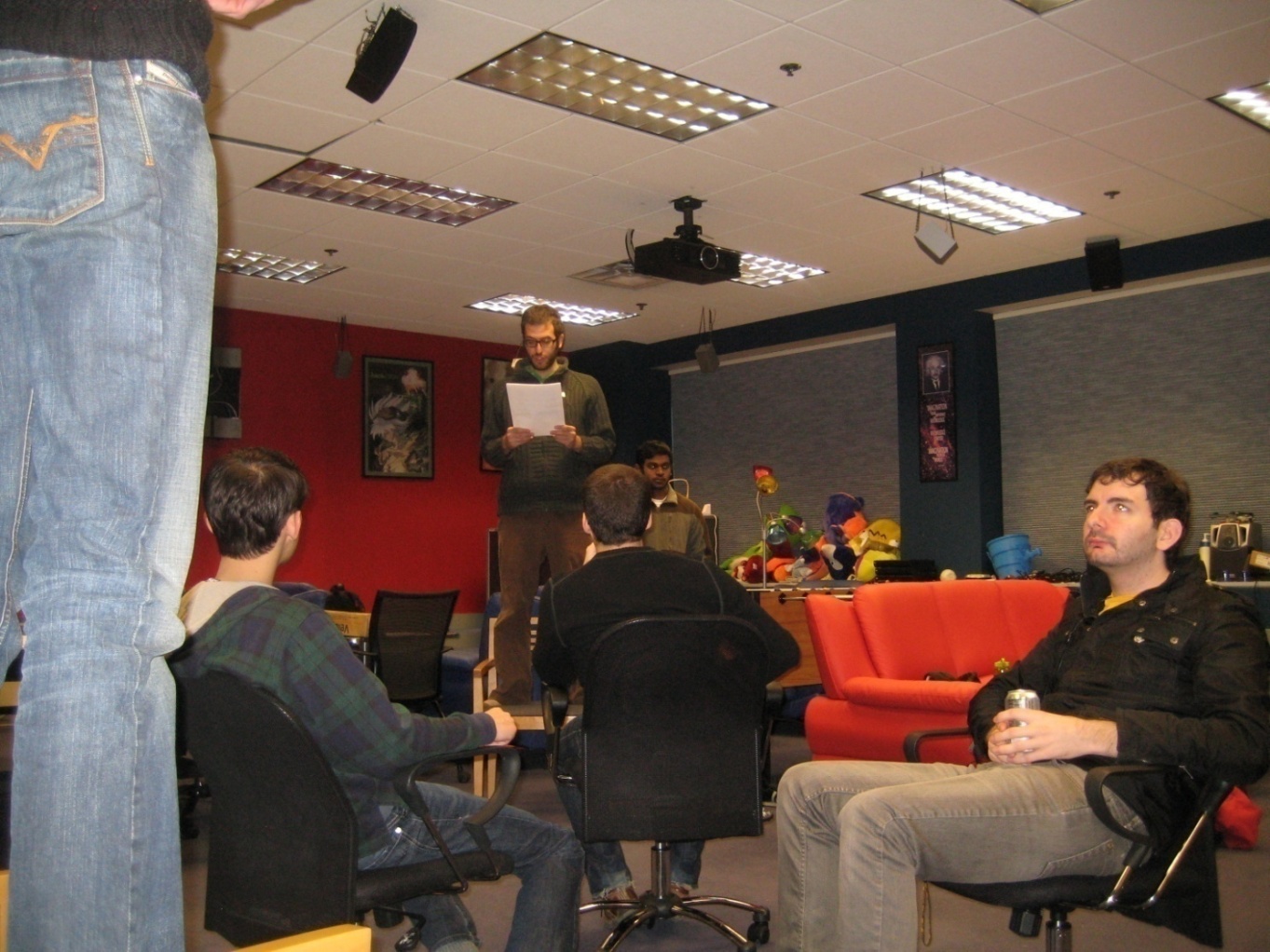 Playtesting
Playtesting
Wizard of Oz Playtesting
Tech Playtesting
Playtesting
Playtesting
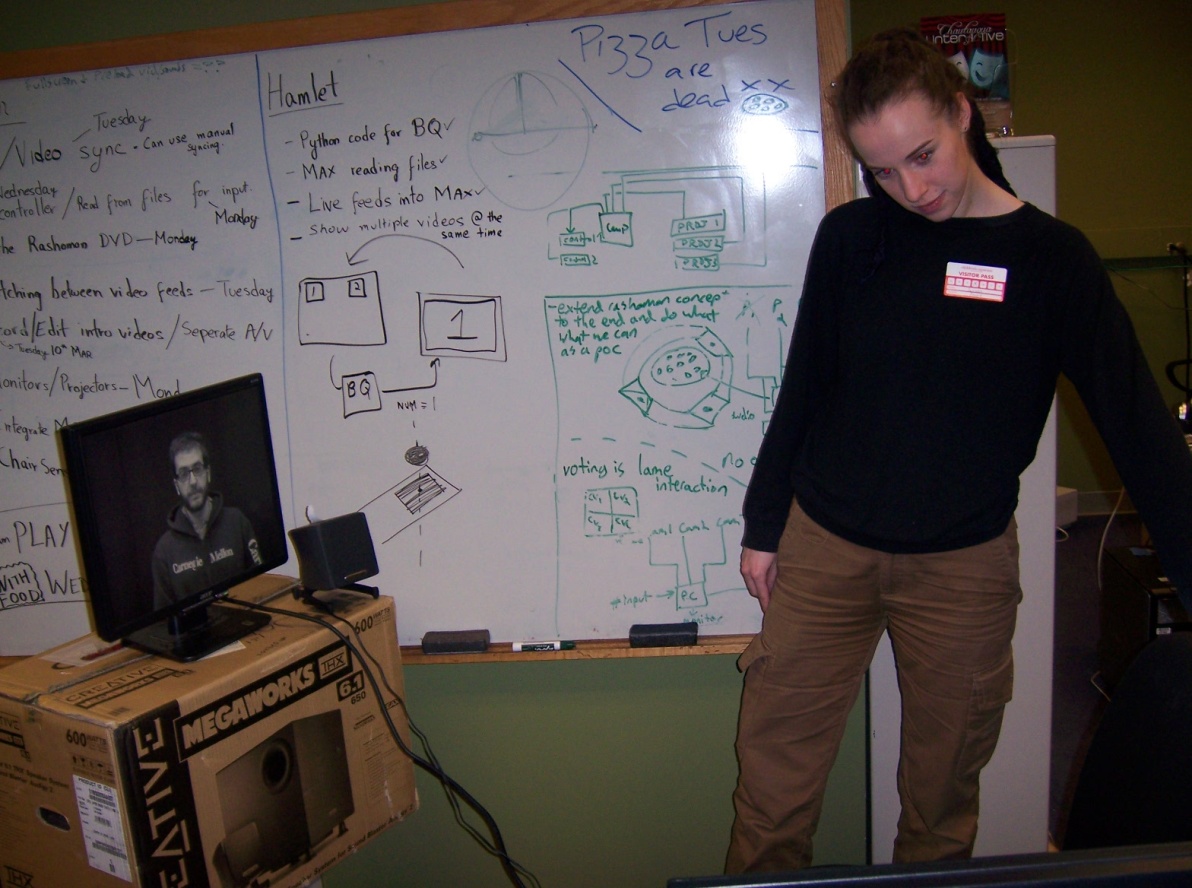 Playtesting
Playtesting
Wizard of Oz Playtesting
Tech Playtesting
Guest + Tech Playtesting
Playtesting
Playtesting
Wizard of Oz Playtesting
Tech Playtesting
Guest + Tech Playtesting
Soft Opening
Soft Opening
Open House
Ran the Intro section for guests
Full Performance
At the MPR
25 minutes long
Equivalent to Dress Rehearsal
Hired professional actors
Soft Opening
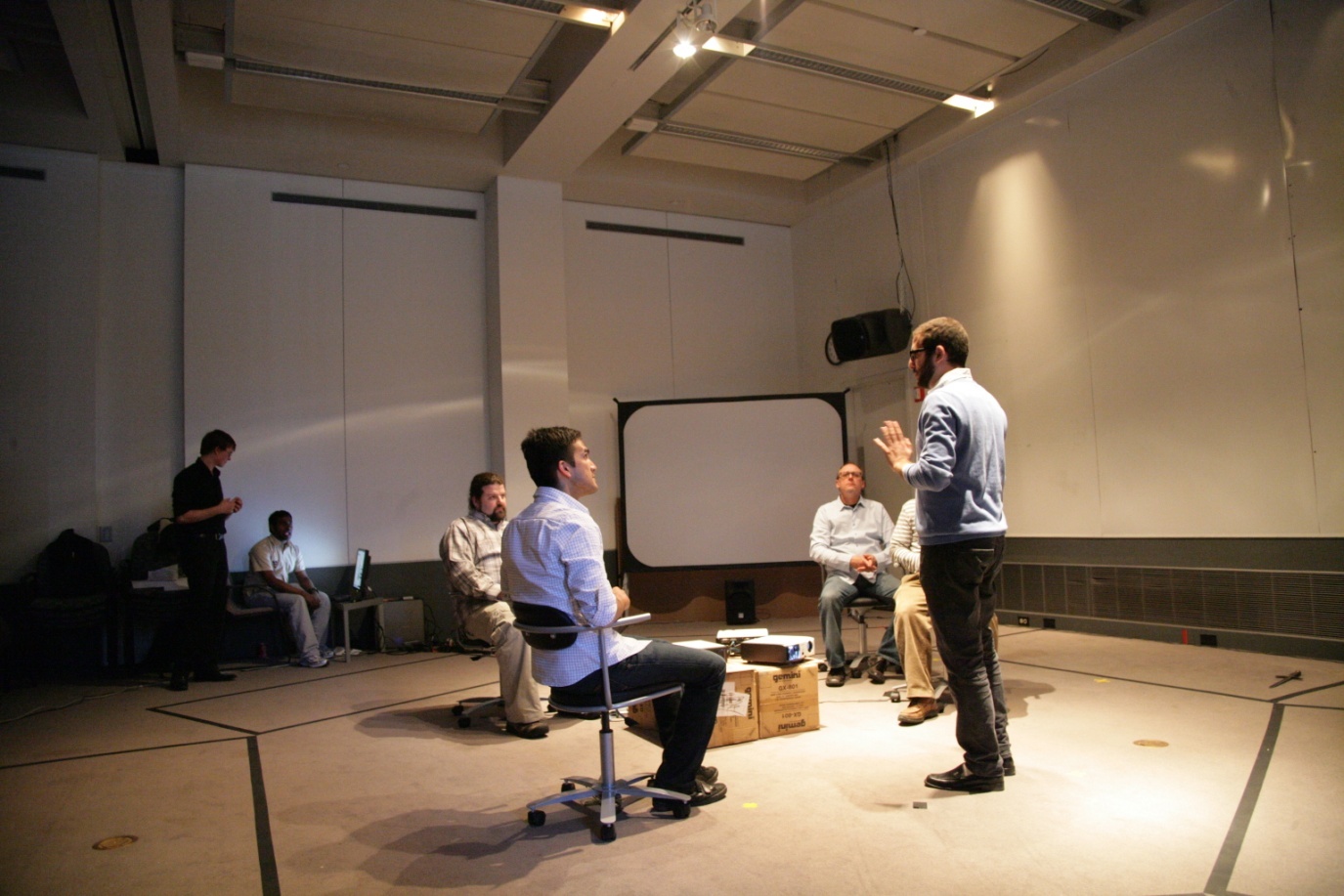 Soft Opening
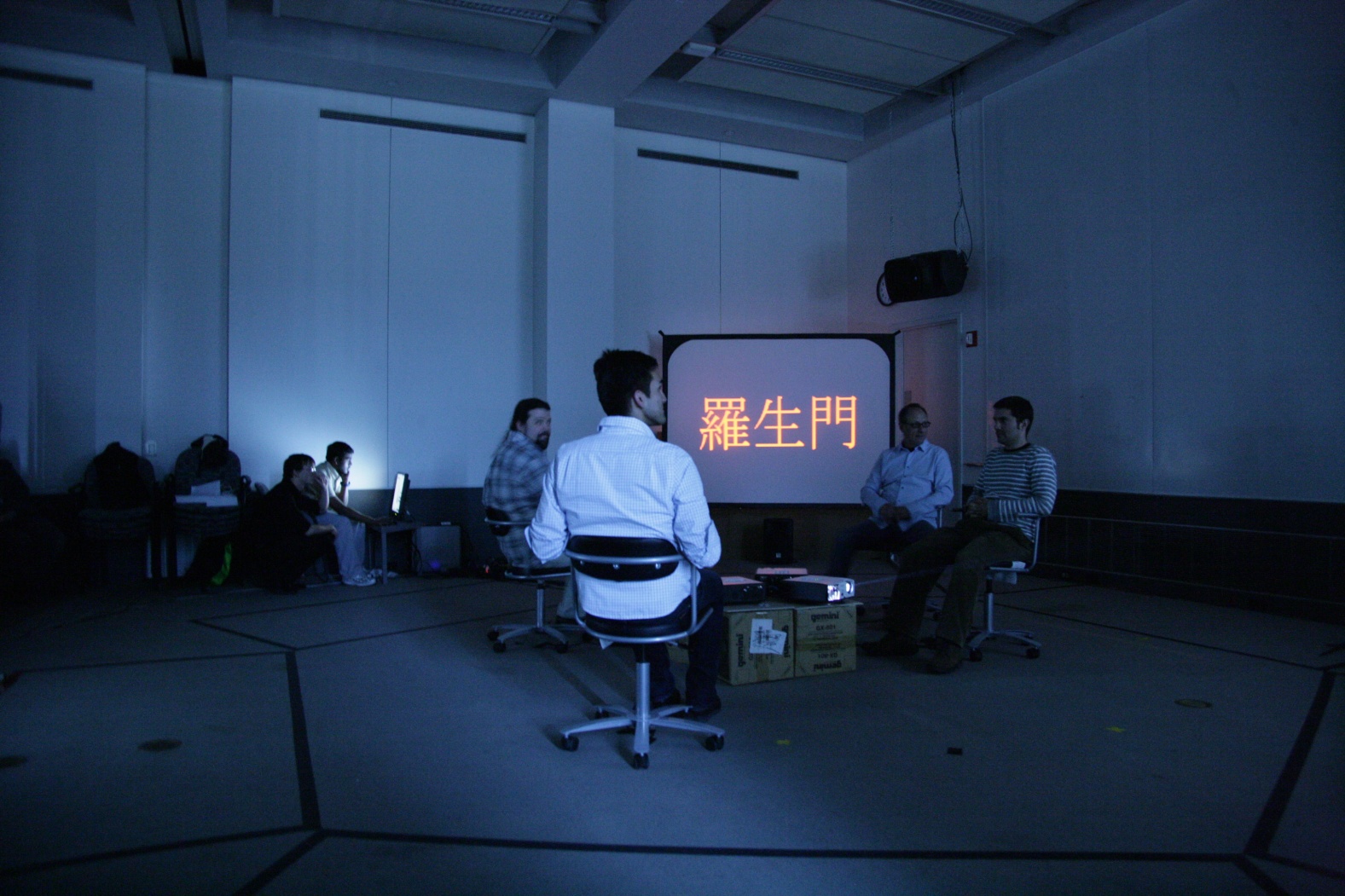 Soft Opening
Feedback from Soft Opening
Actors add a lot to the performance
 Work to fix tech issues with sensors and video
 How much should you tell the guests beforehand?
 Emerging social interaction is interesting, but is it desirable by the audience?
Preparing for Final
In Response to Feedback
Optimize hardware and software
 Prepare and construct final product in theatre space
 Market our performance to maximize attendance
Final Performance
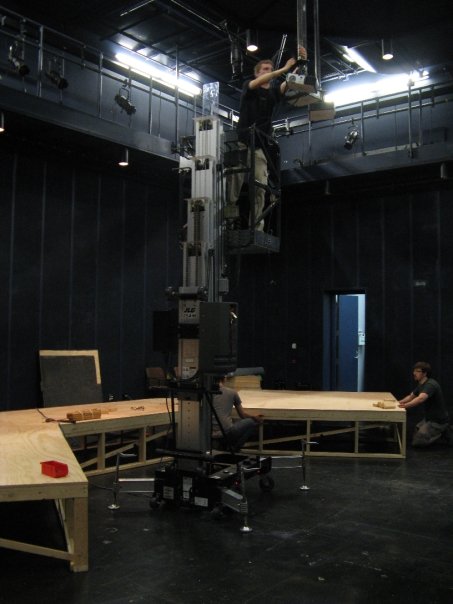 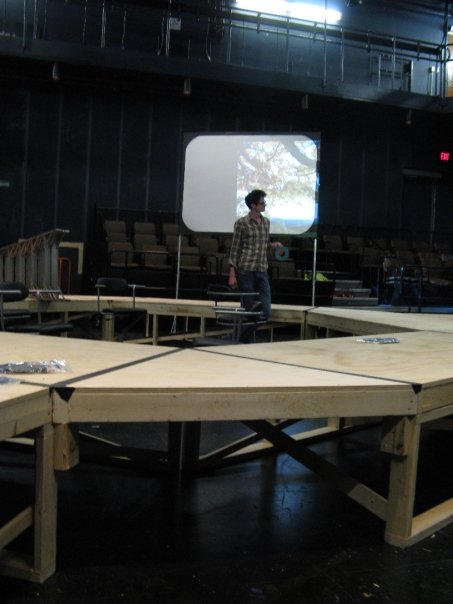 Unleash the power of Rauh!
Final Performance
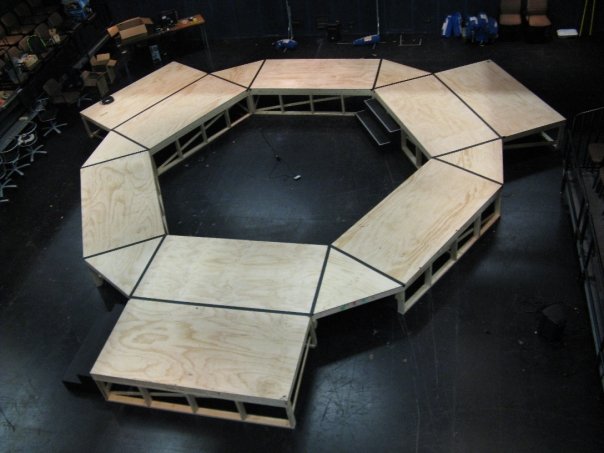 Final Performance
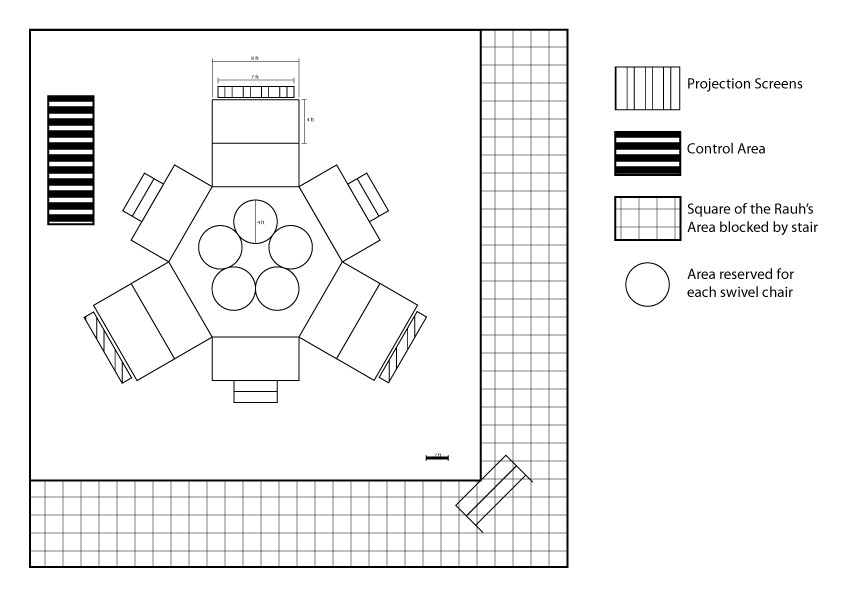 Final Performance
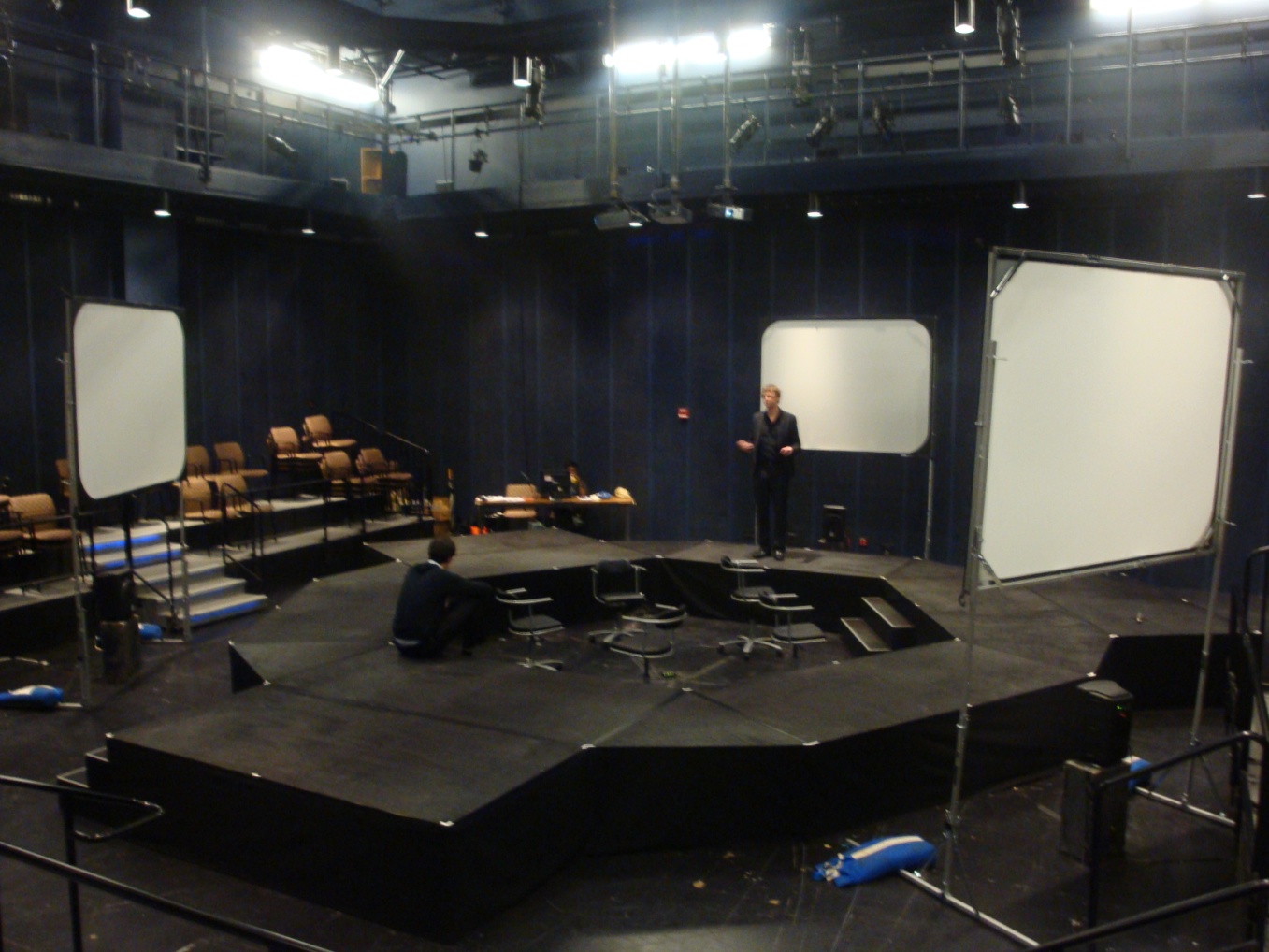 Final Performance
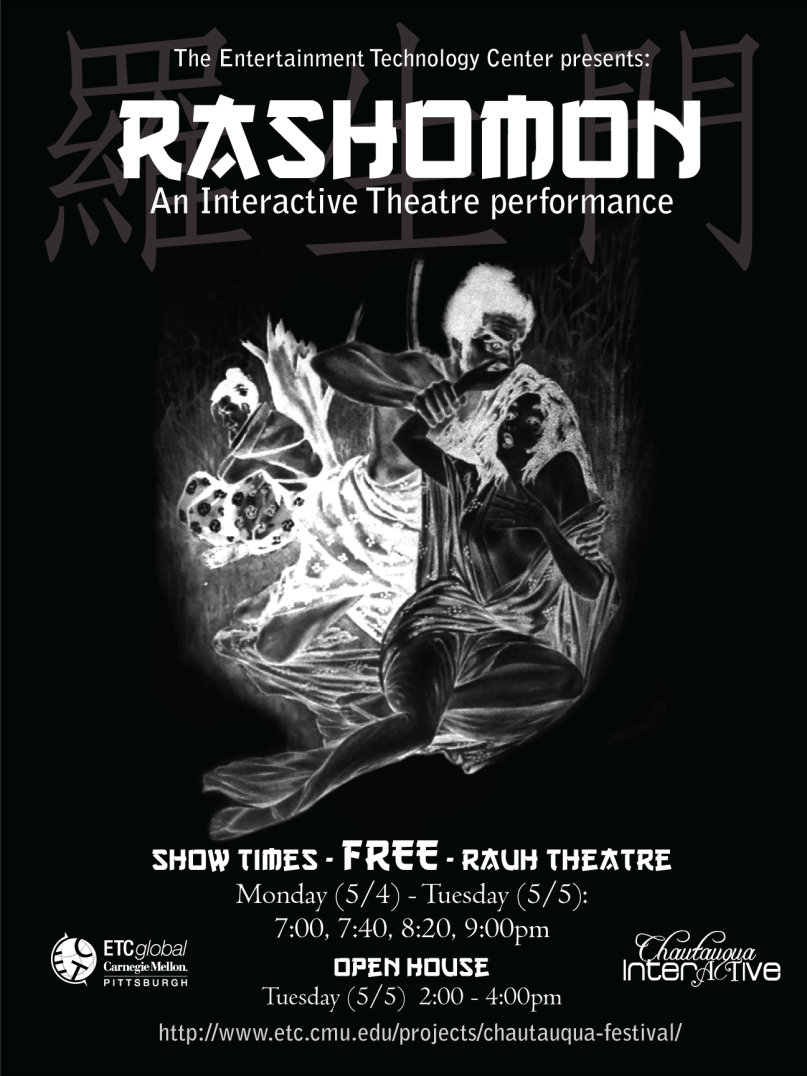 Final Performance
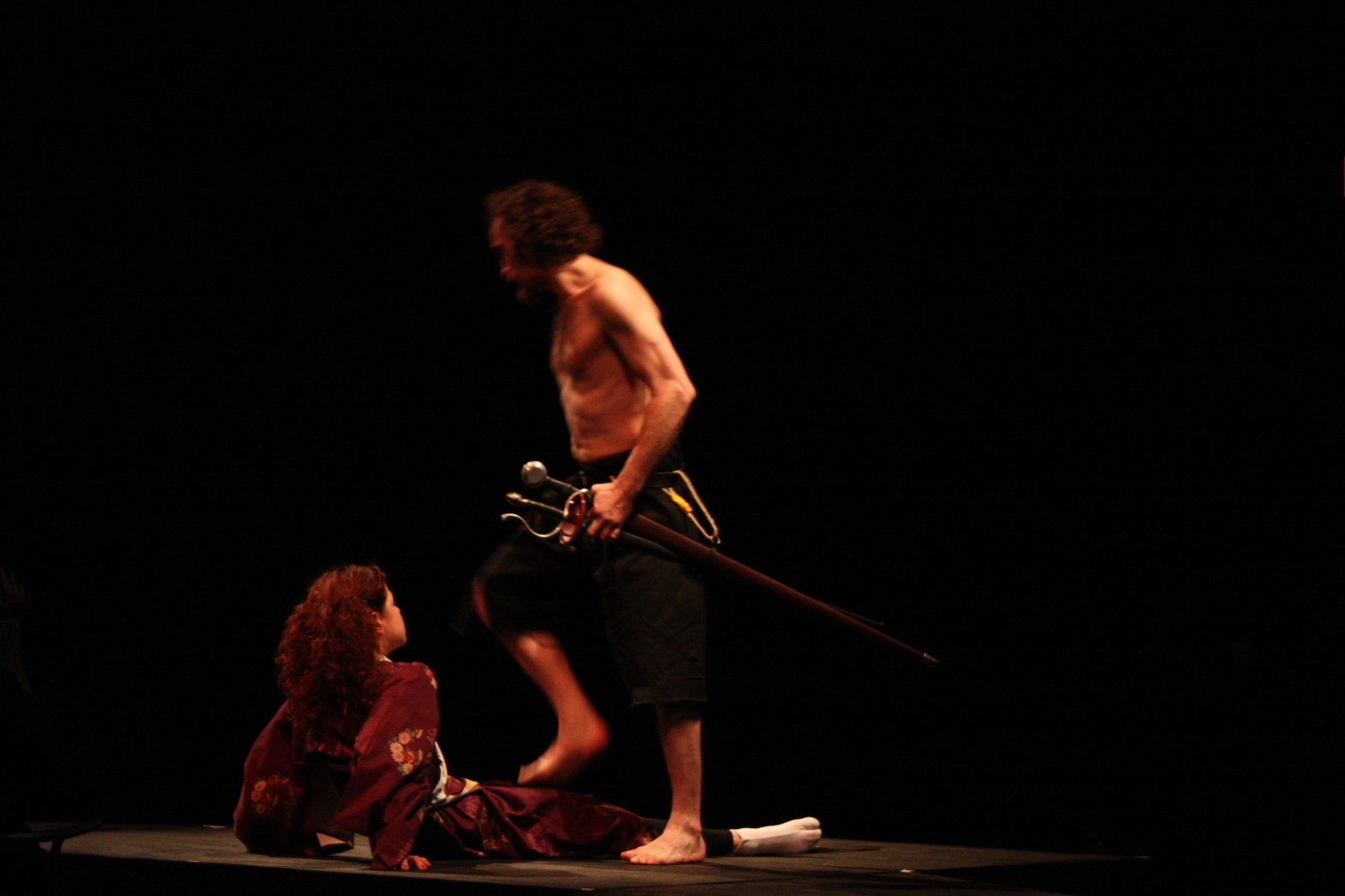 Final Performance
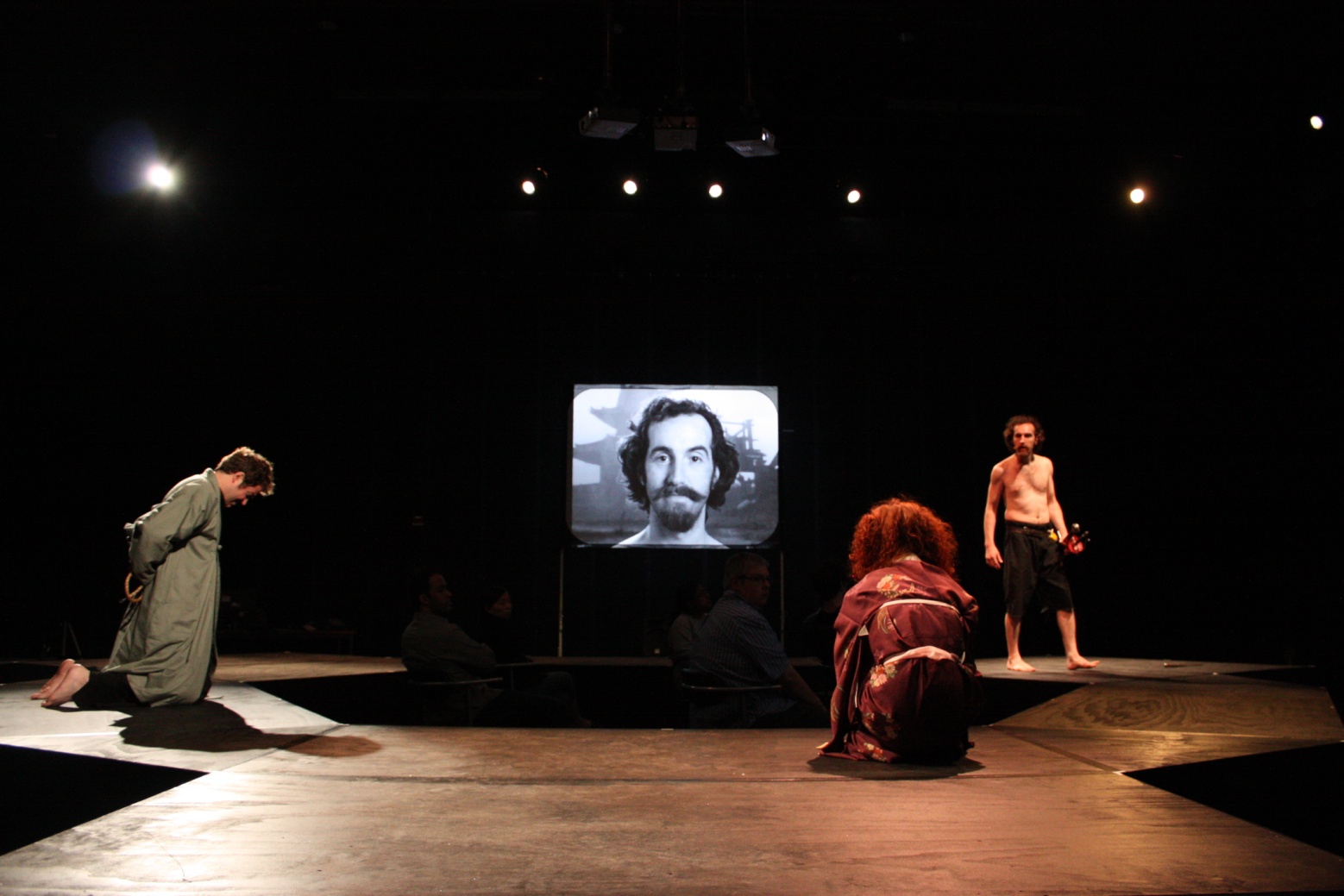 Final Performance
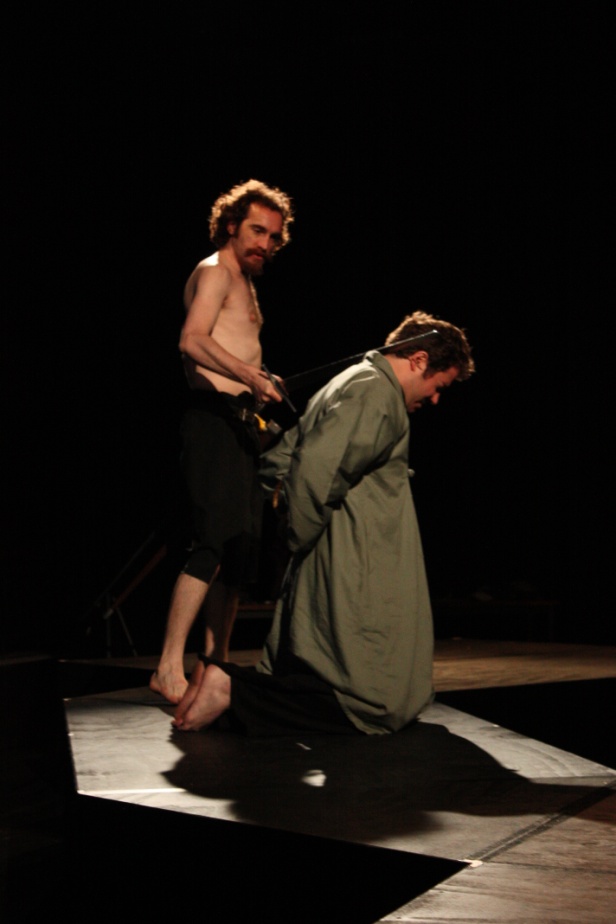 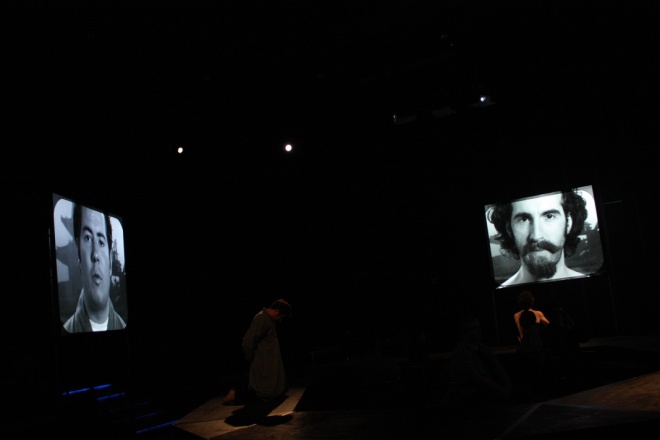 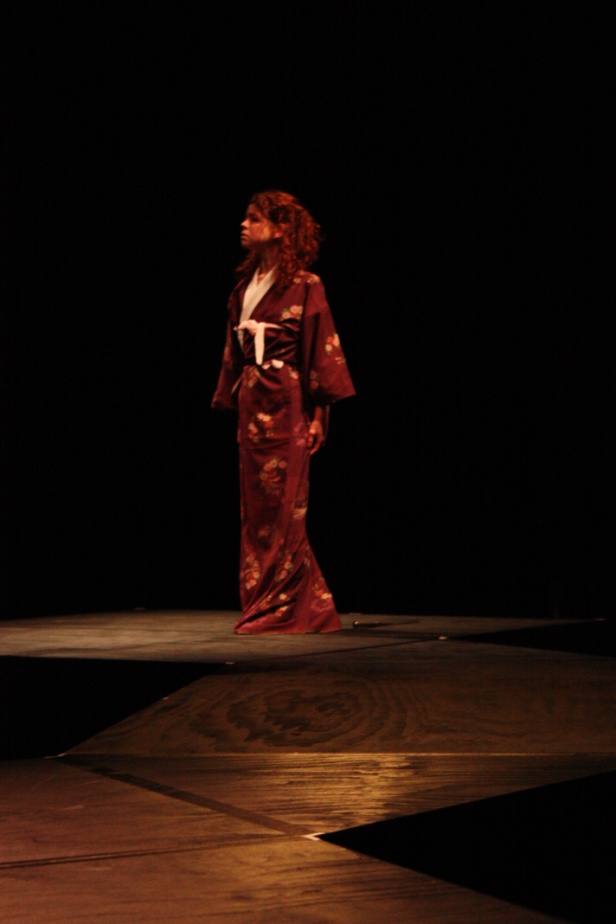 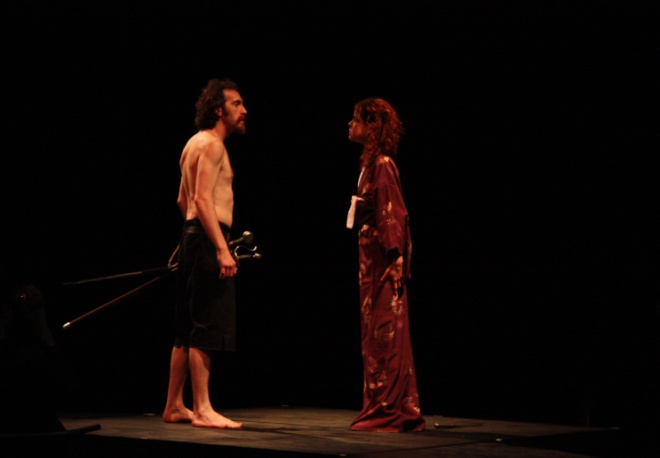 Final Performance
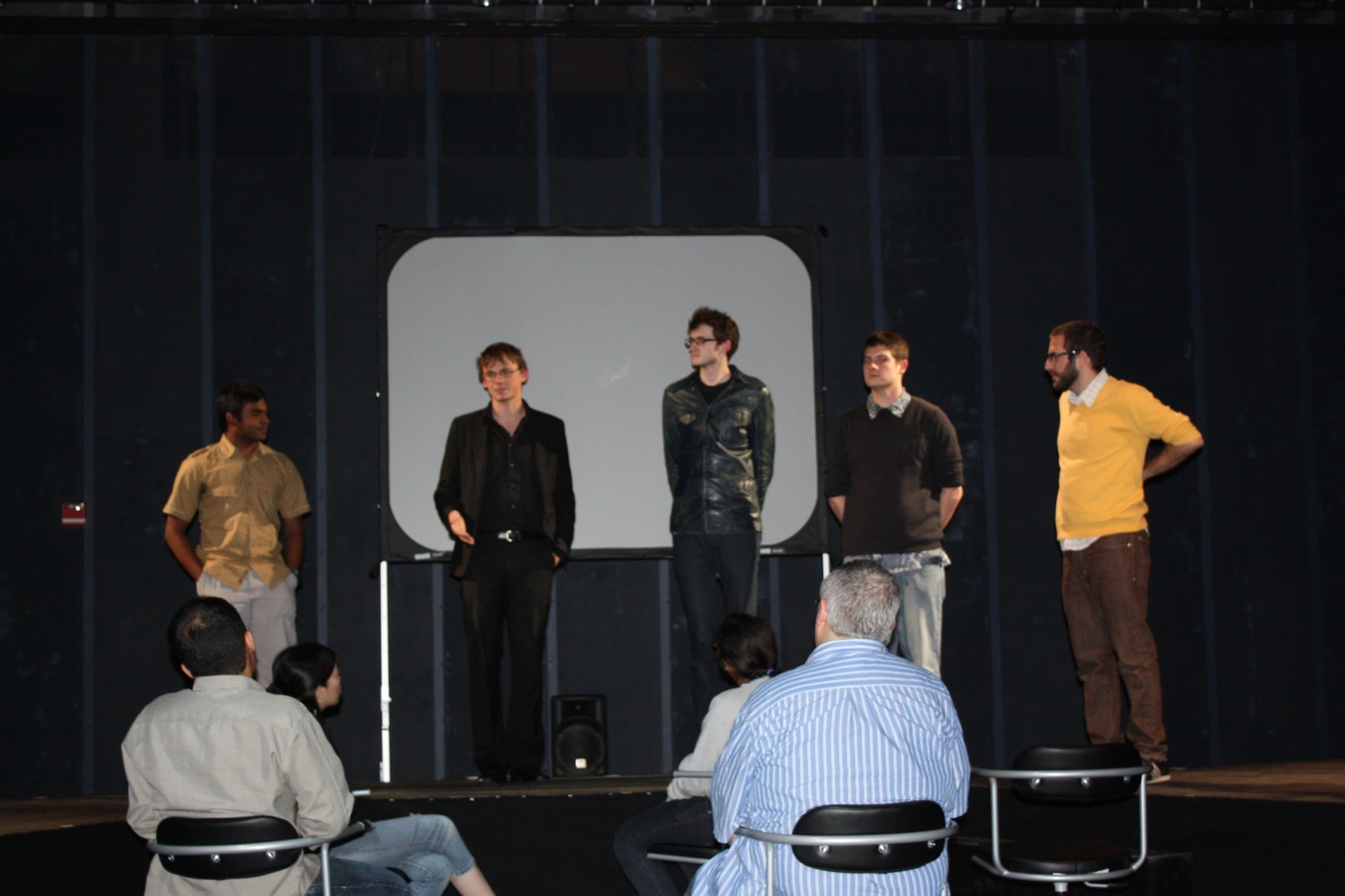 Final Performance
Movie Time!
Lessons Learned
What went right
Great team dynamics
Forged a connection with the Drama School
Scrum process was very effective
A lot of intelligent discussion ensued
Managed to get the performance as close to a professional performance as possible
Lessons Learned
What went wrong
We had to constantly re-scope, but we finally got it right!
Tech will always fail you at some point
Did not put on Hamlet
Tutorial did not work as planned
Could have used more testing, especially 
    early on
Thanks!
Don Marinelli
Steve Audia
Jim Valenti
Alex, Brandon and Ryan
Marianne Weems
Oscar García
Ruth Comley
Debi Pils
John Conomikes
The Angry Mob
Harmon Pollock
Drew Davidson
Brenda Harger
Allen Hahn
Margaret and Bonnie
Janice Metz
Caitlin Zunic
Karen, Greg, Ted and Tom
Anthony Daniels
John Buchanan
Our Playtersters
Asha, Beef and Mallila
A Bridge forthe Future
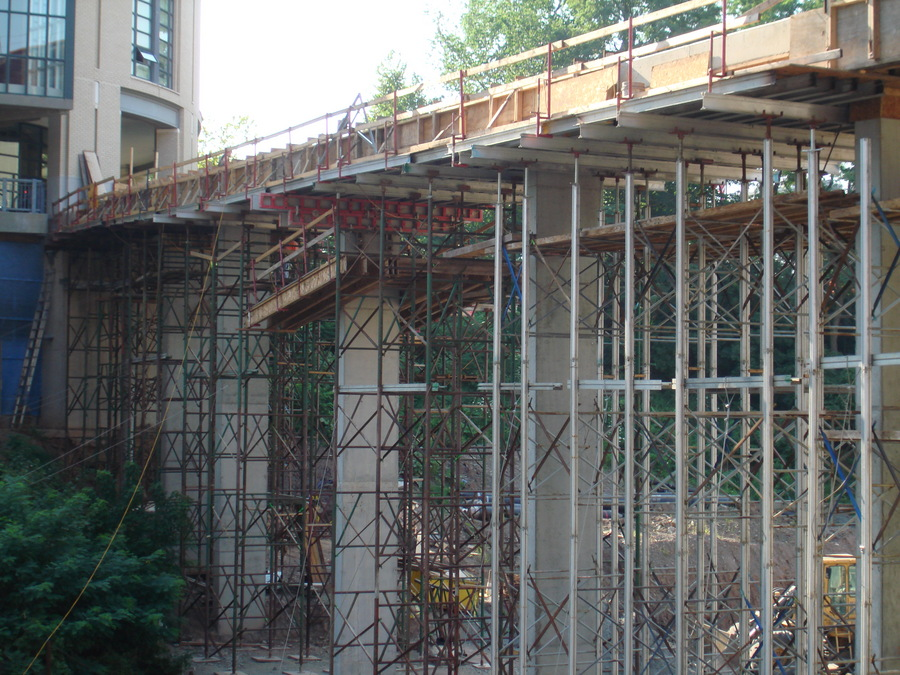 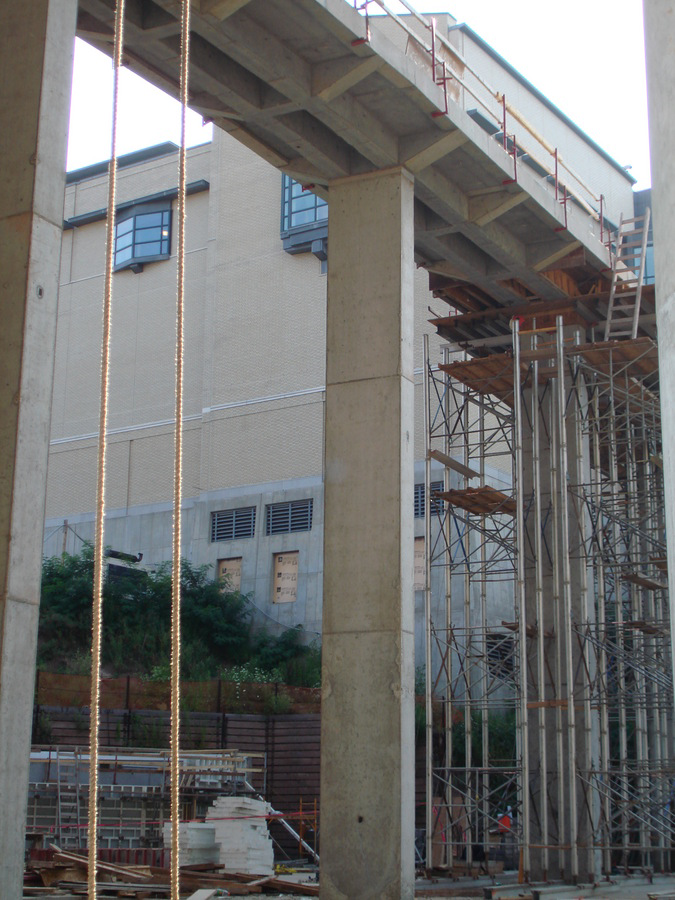 [Speaker Notes: We are very proud of having worked together both with the ETC faculty and with Allen Hahn to build the foundations of a bridge between the ETC and the School of Drama. We hope that just like this real bridge, the Randy Pausch Memorial Bridge, connects a Technology building to a Drama building, so the metaphorical bridge we have started to build will continue to be improved upon by future ETC projects so that our relationship with the drama school solidifies.]
A Bridge forthe Future
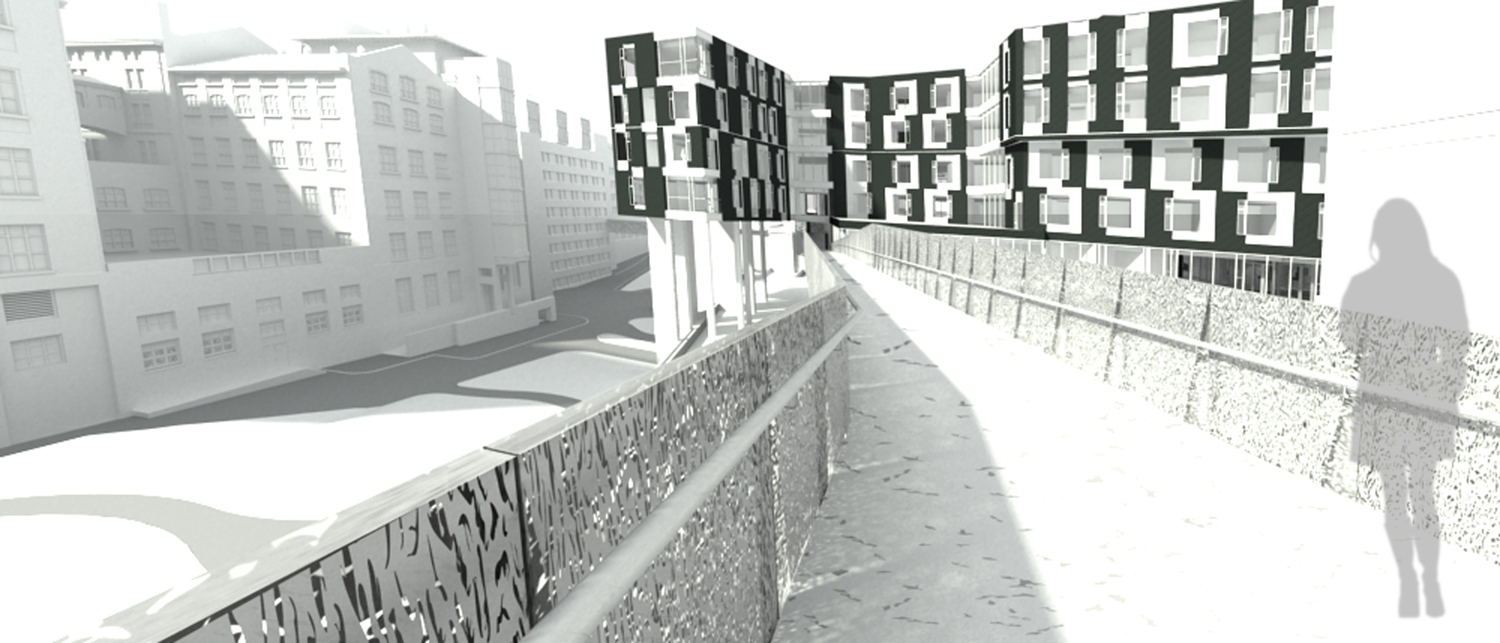 Questions?
Visit us at Room #2406 
Or
http://www.etc.cmu.edu/projects/chautauqua-festival/
E-mail us at 
ChautauquaInteractive2009@gmail.com